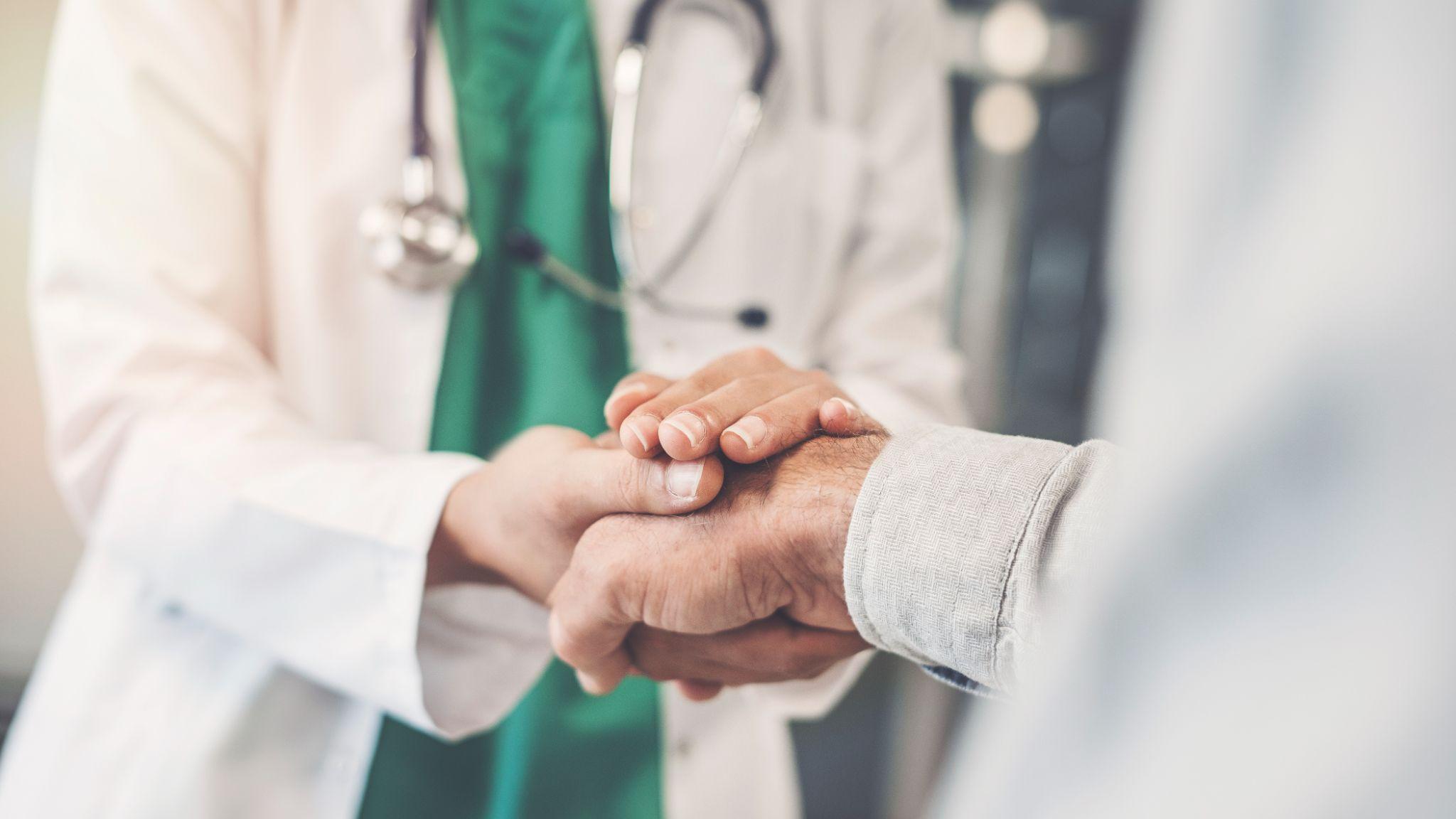 Impact of Fee For Service on the Organization & Psychology of Primary Care
Asaf Bitton MD, MPH         			August 15th, 2024
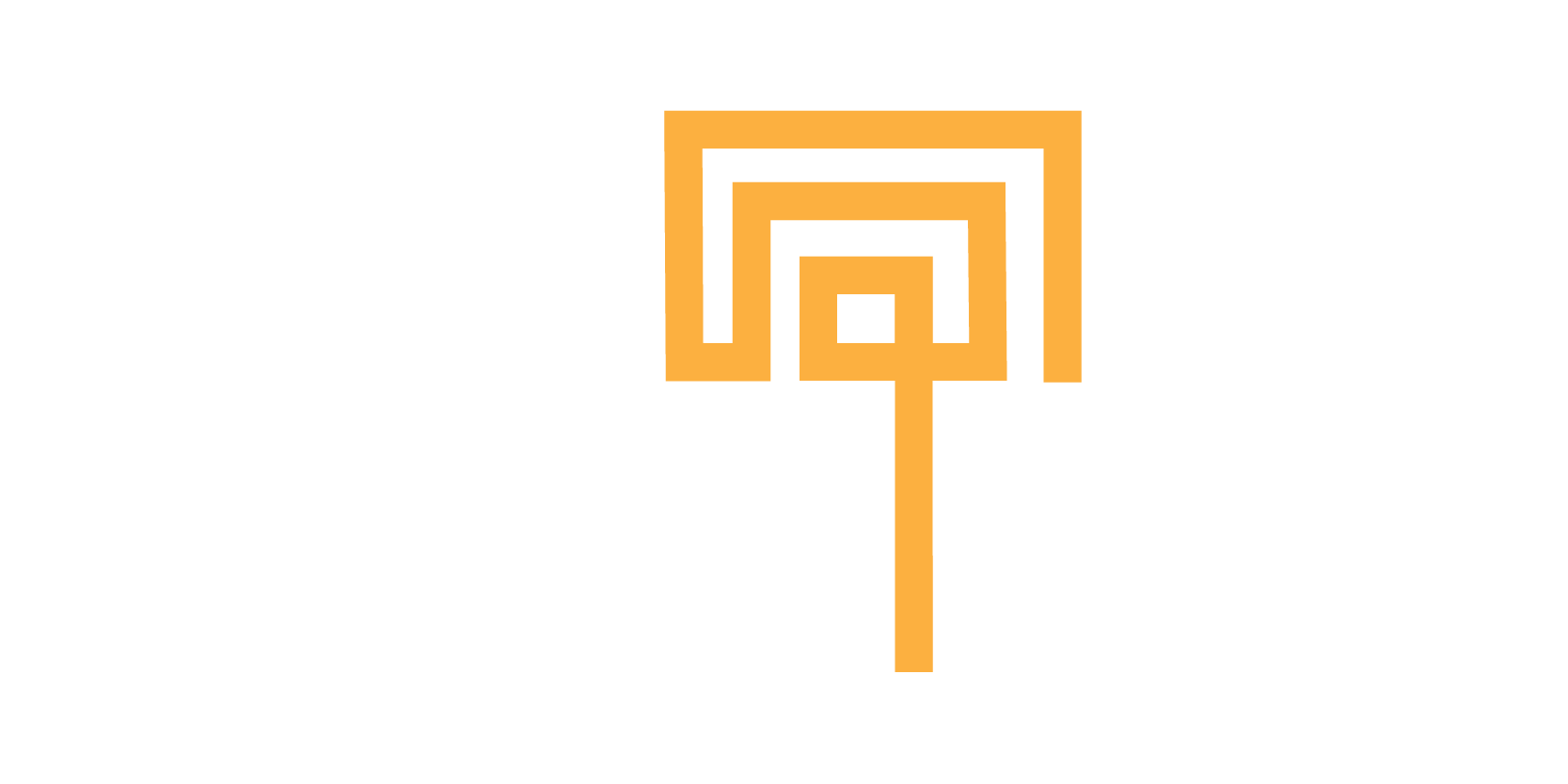 [Speaker Notes: Disclosure- AL and PCP, not CMMI]
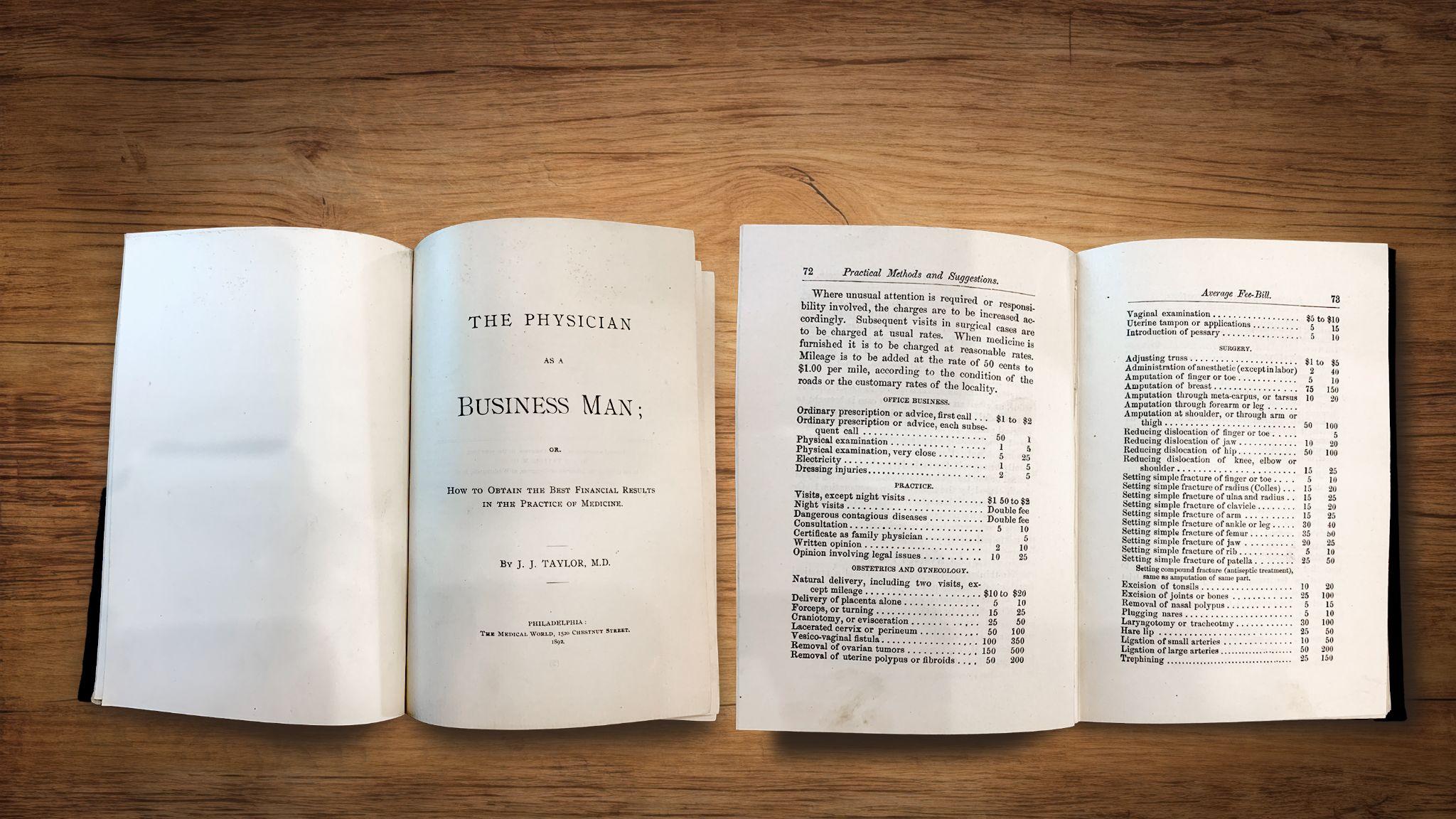 Fee Schedules Have Been Around Since the 19th Century
The Physician as a Business Man
J.J. Taylor, M.D.
1892
2
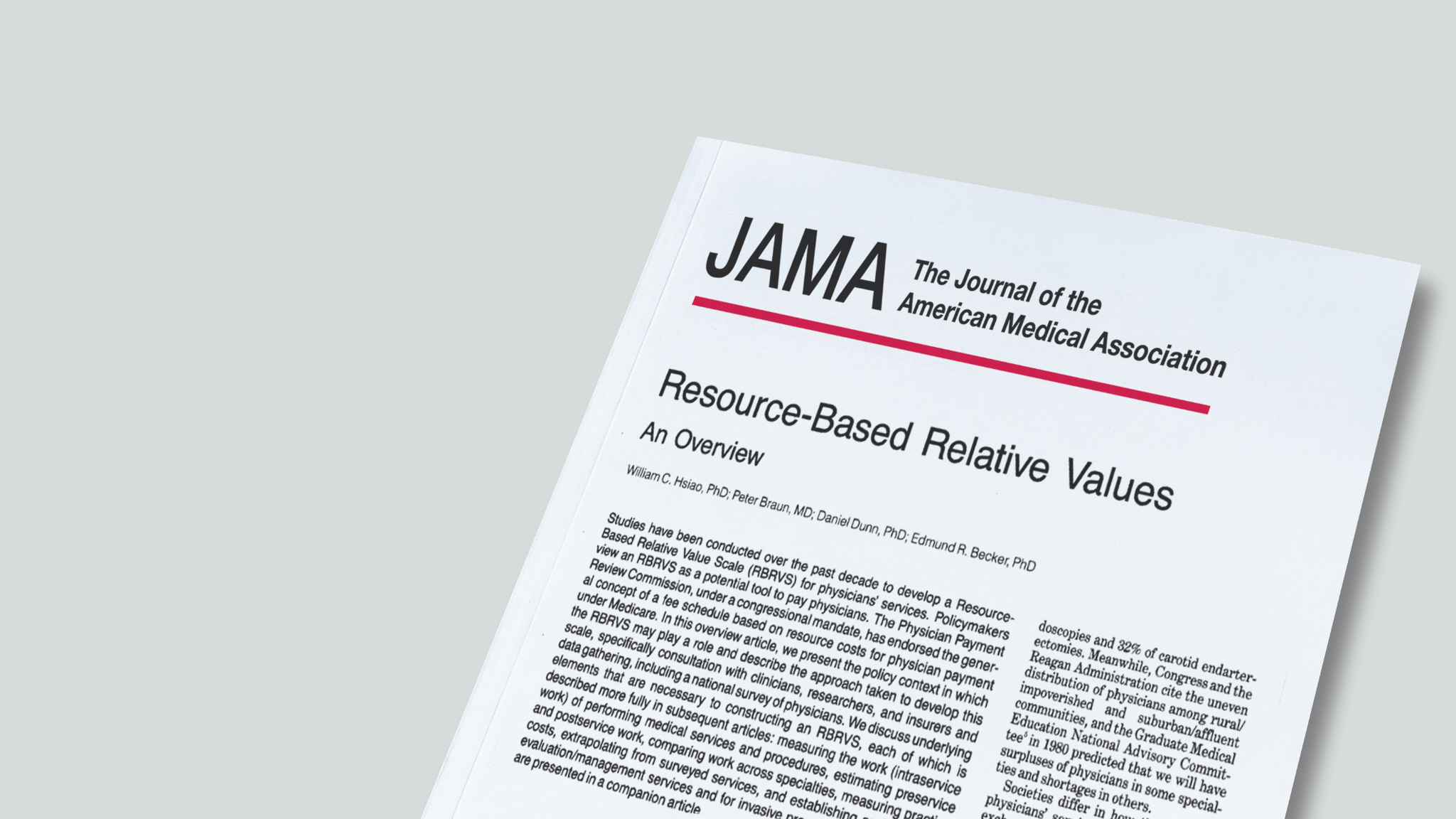 RBRVS Study in the 1980s
3
[Speaker Notes: 1985-88 3 yr study at Harvard led by Bill Hsiao – empirical data on what resources are needed to provide care. Never clear this was meant or fully encompassed primary care.
1989-92 implementation into CMS]
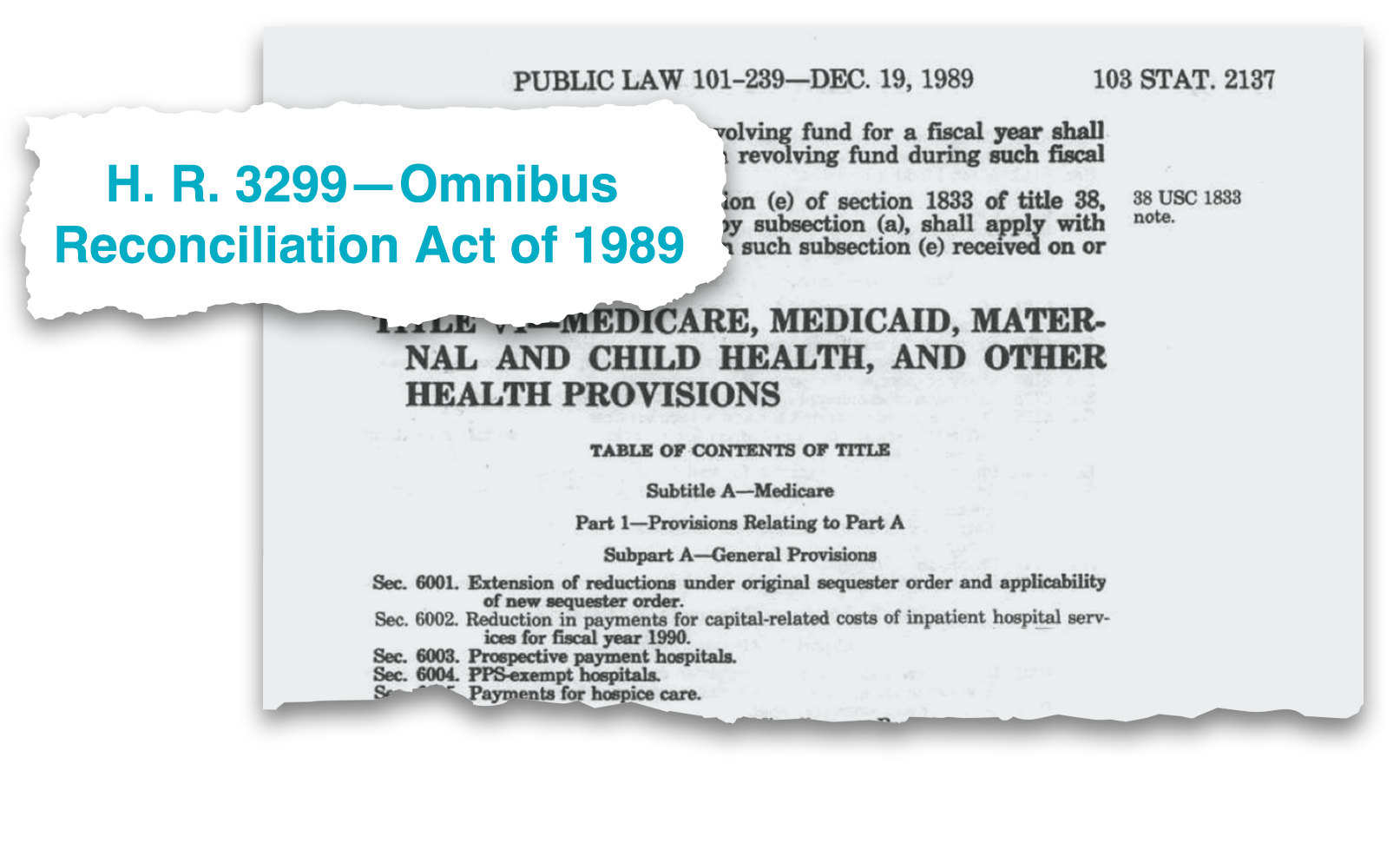 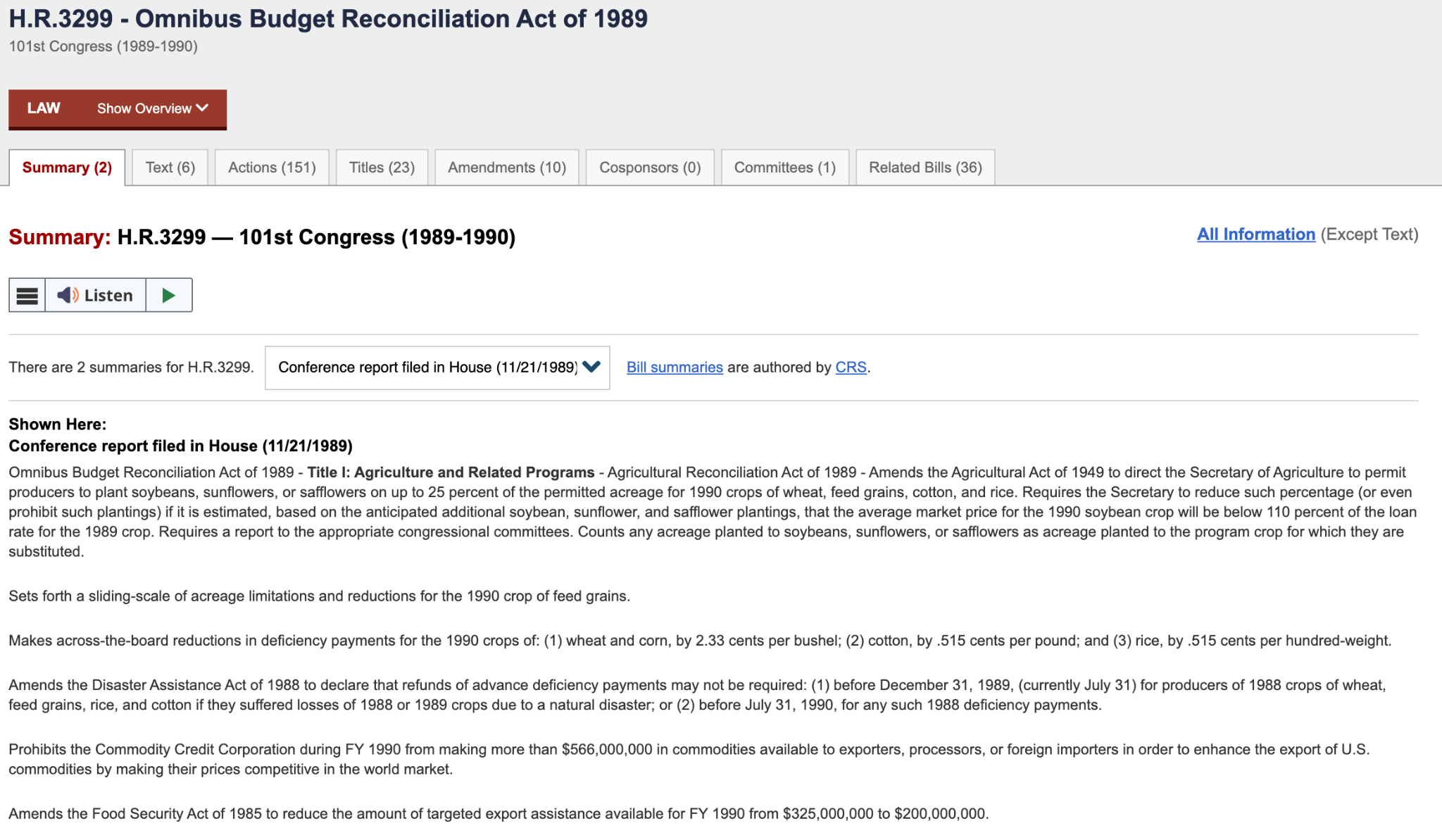 OBRA 1989
New payment system codifying fee schedule:
Relative Physician work (using RBRVS)
Practice Expense
Professional Liability
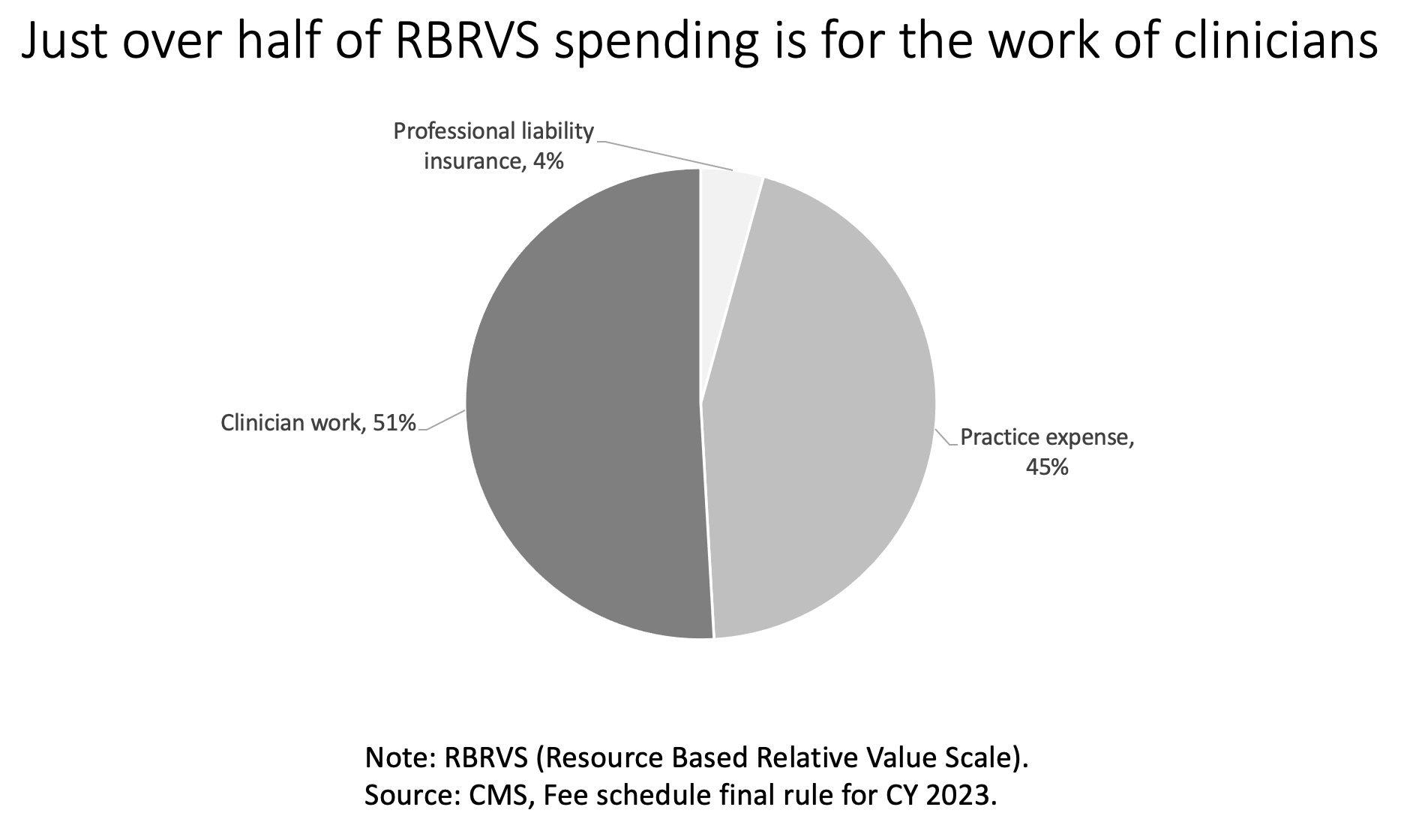 Professional liability insurance 4%
Just over half of RBRVS spending is for the work of clinicians
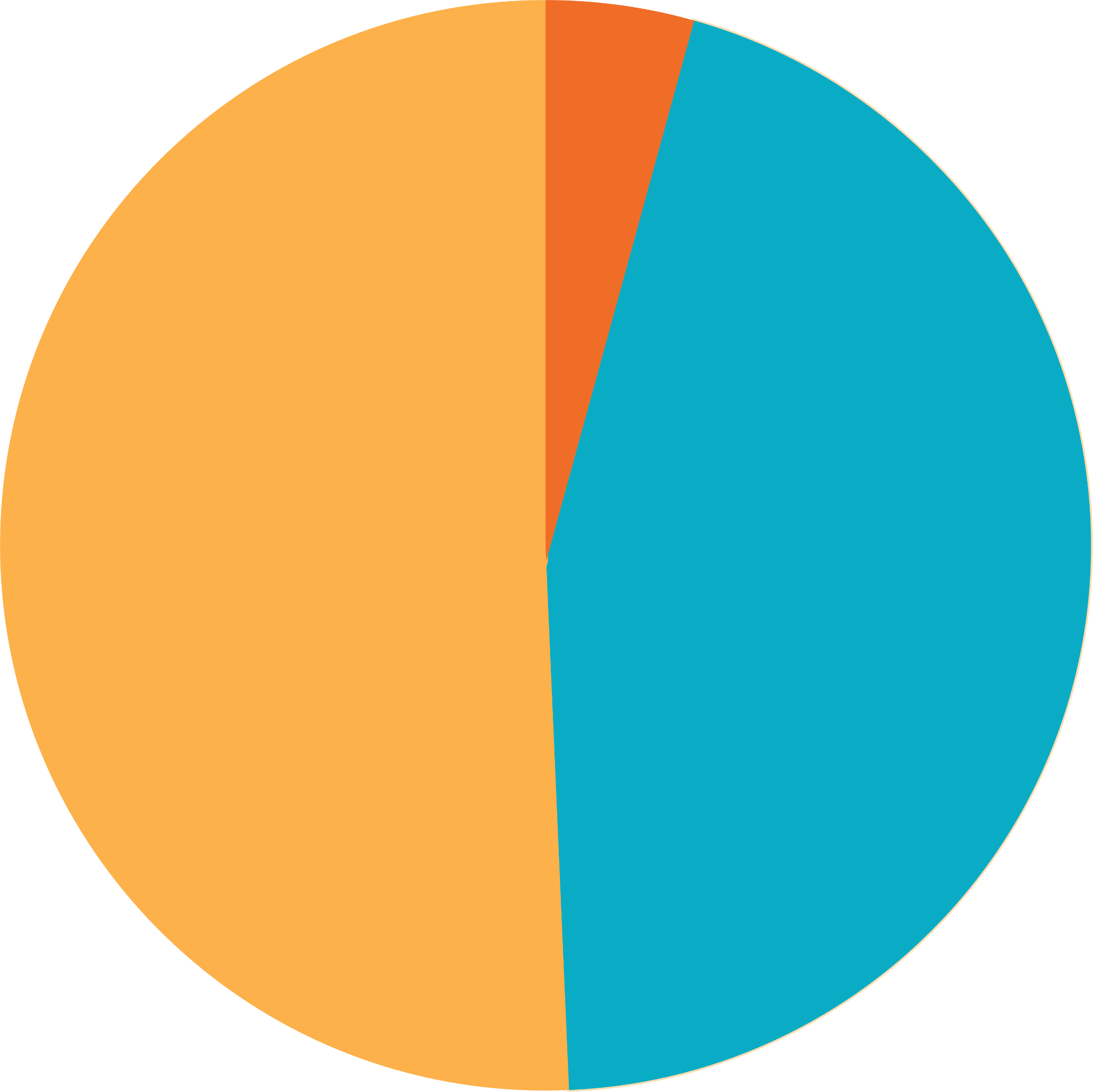 Clinician work 51%
Practice expense,
45%
Note: RBRVS (Resource Based Relative Value Scale). Source: CMS, Fee schedule final rule for CY 2023.
4
Medicare Physician Fee Schedule (MPFS)
>9,000 CODES

Mostly CPT 
    (level 1)
Some CMS level 2 
Together form overall Healthcare Common Procedure Coding System (HCPCS)
Located in Medicare Part B
$93 Billion / year
Vast majority of fees are for single service, a few are care bundles.
Medicare pays 80% and Individuals (usually coinsurance) pay 20%
Any updates or changes must be cost neutral
5
5
MPFS Continued
Fee Schedule attempts to value clinical work = time and intensity
Relative value of services are not based on:
necessity of the service
quality of the service
health outcomes from the service
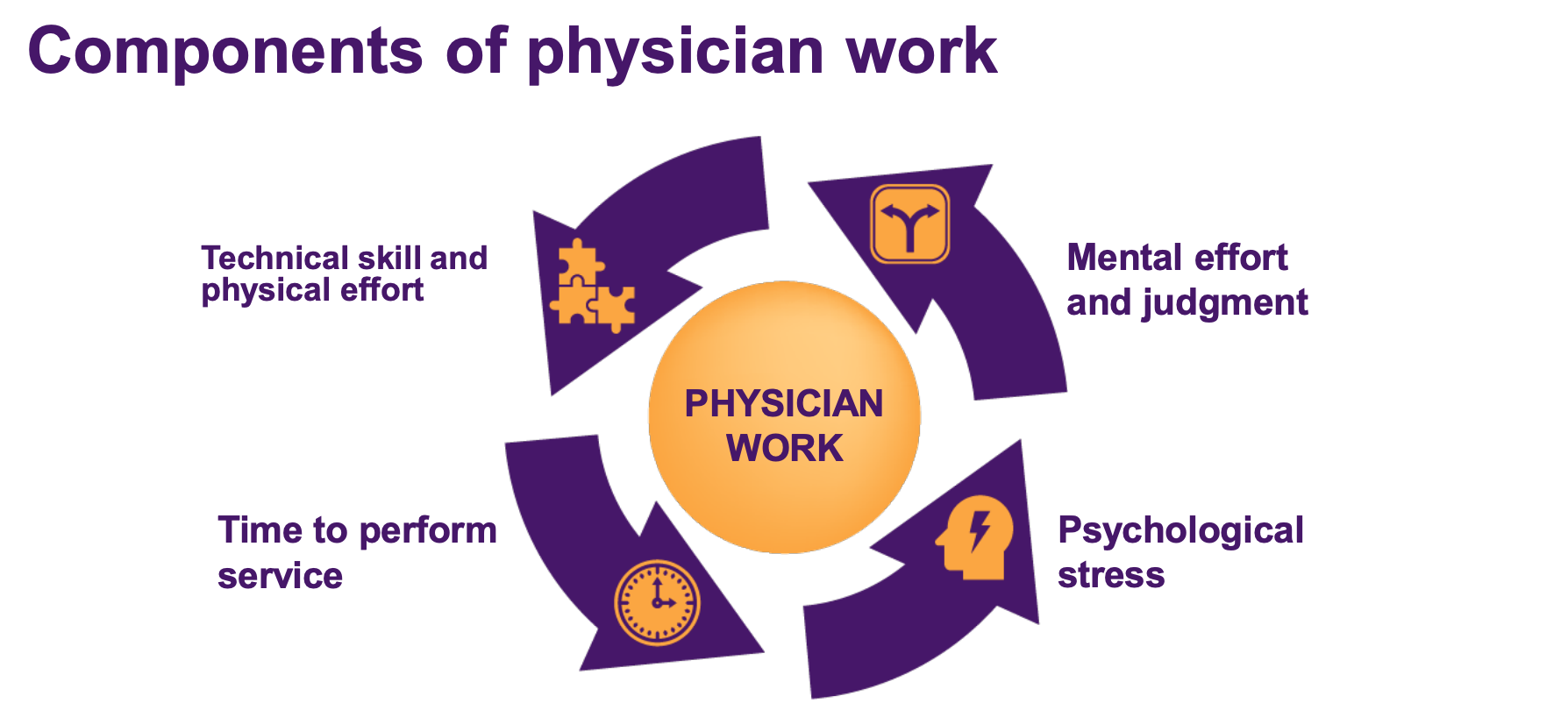 https://www.ama-assn.org/system/files/rbrvs-ruc-process.pdf
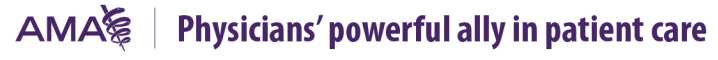 6
[Speaker Notes: SOURCE: https://www.finance.senate.gov/imo/media/doc/051723_phys_payment_cc_white_paper.pdf
SOURCE: https://www.ama-assn.org/system/files/rbrvs-ruc-process.pdf]
The Relative Value Scale Update Committee (RUC)
AMA committee comprised of 32 members
22 are appointed by major specialty societies  
Only 4 represent primary care
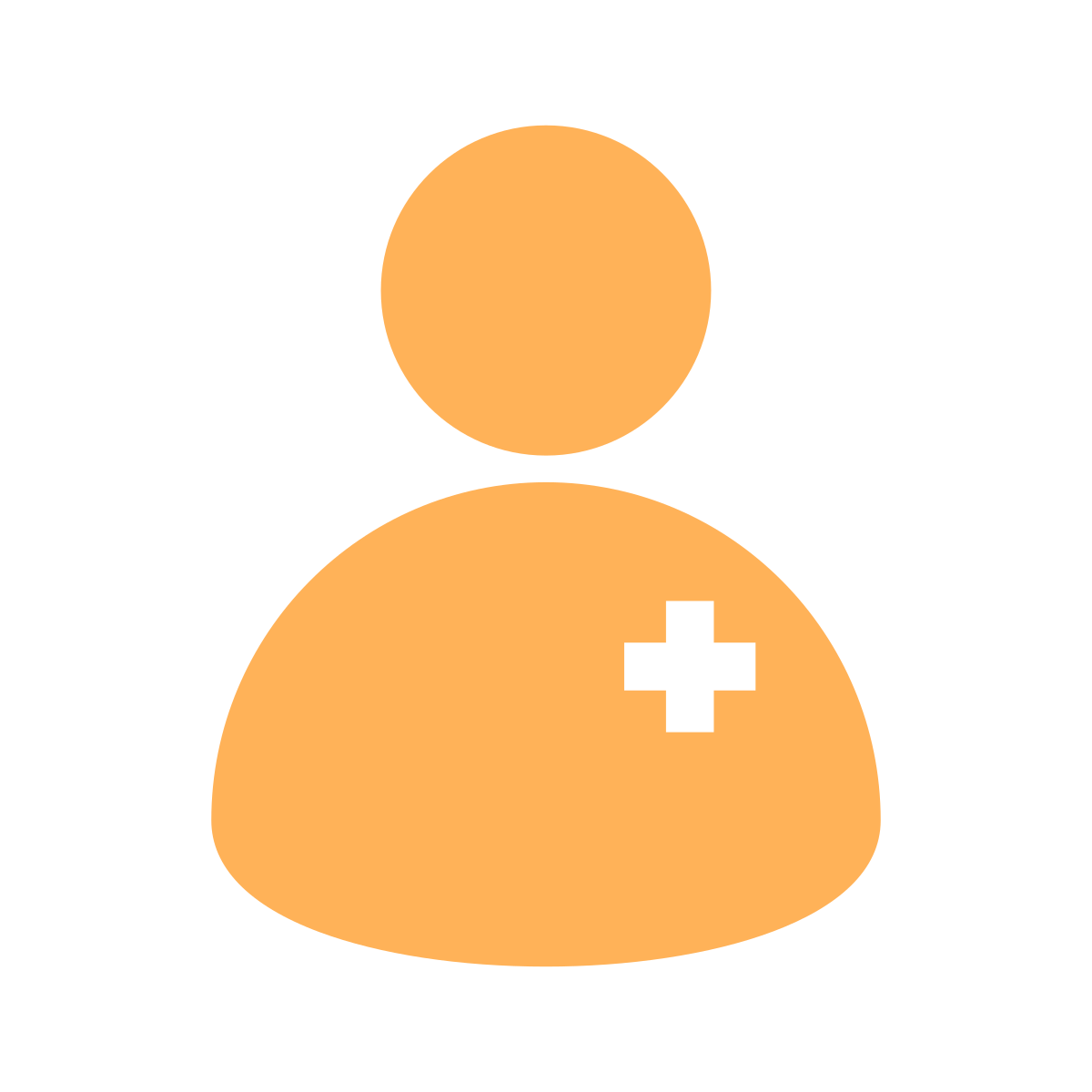 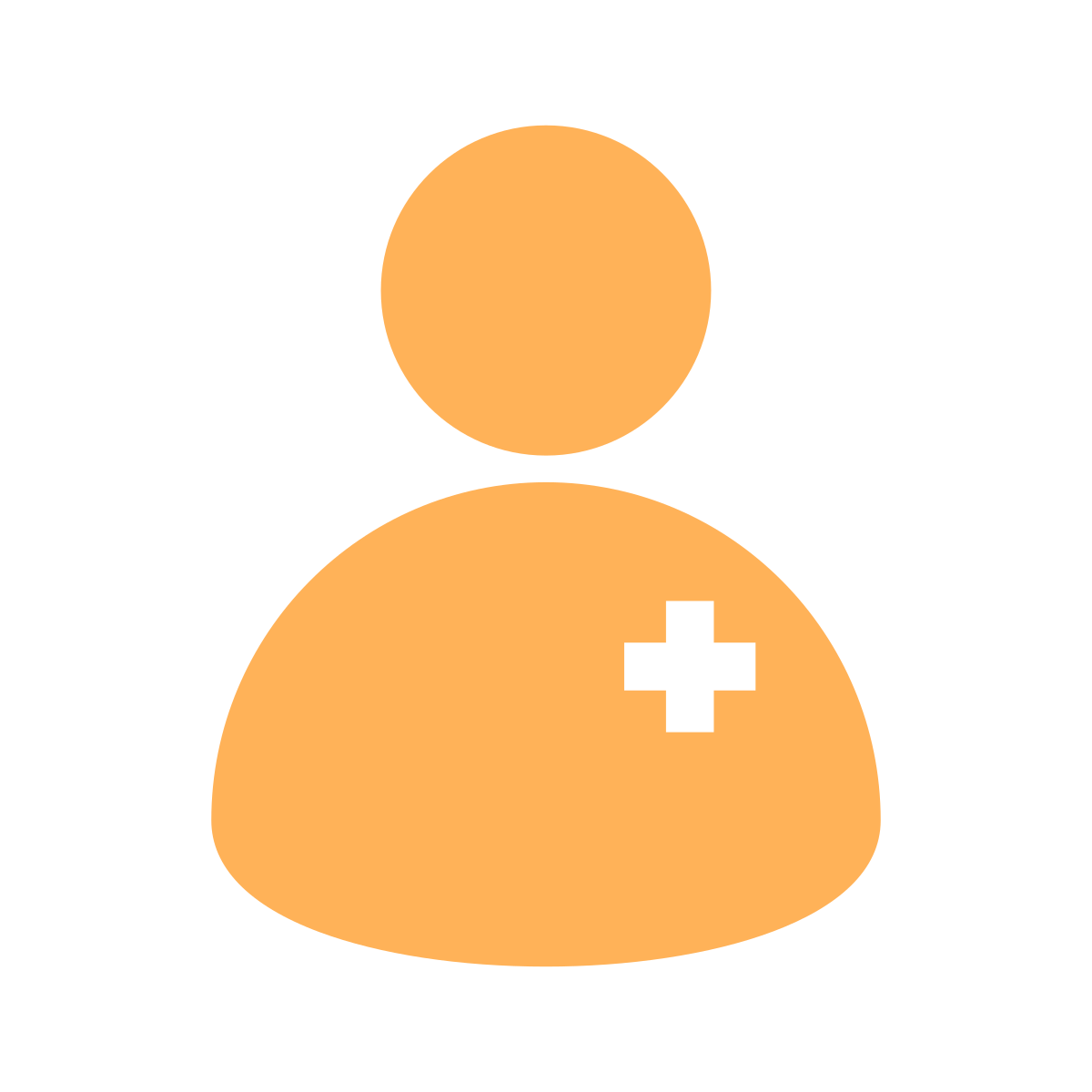 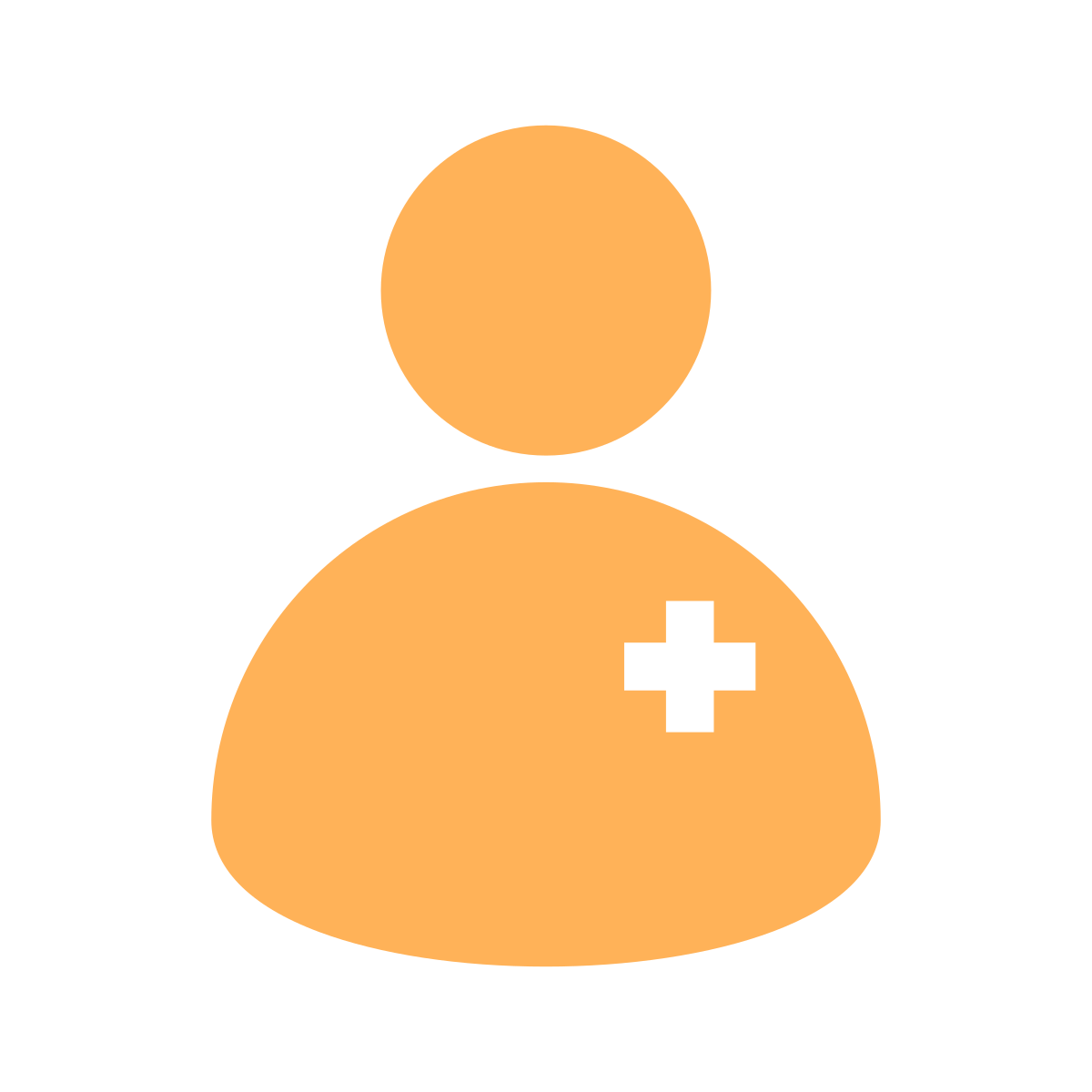 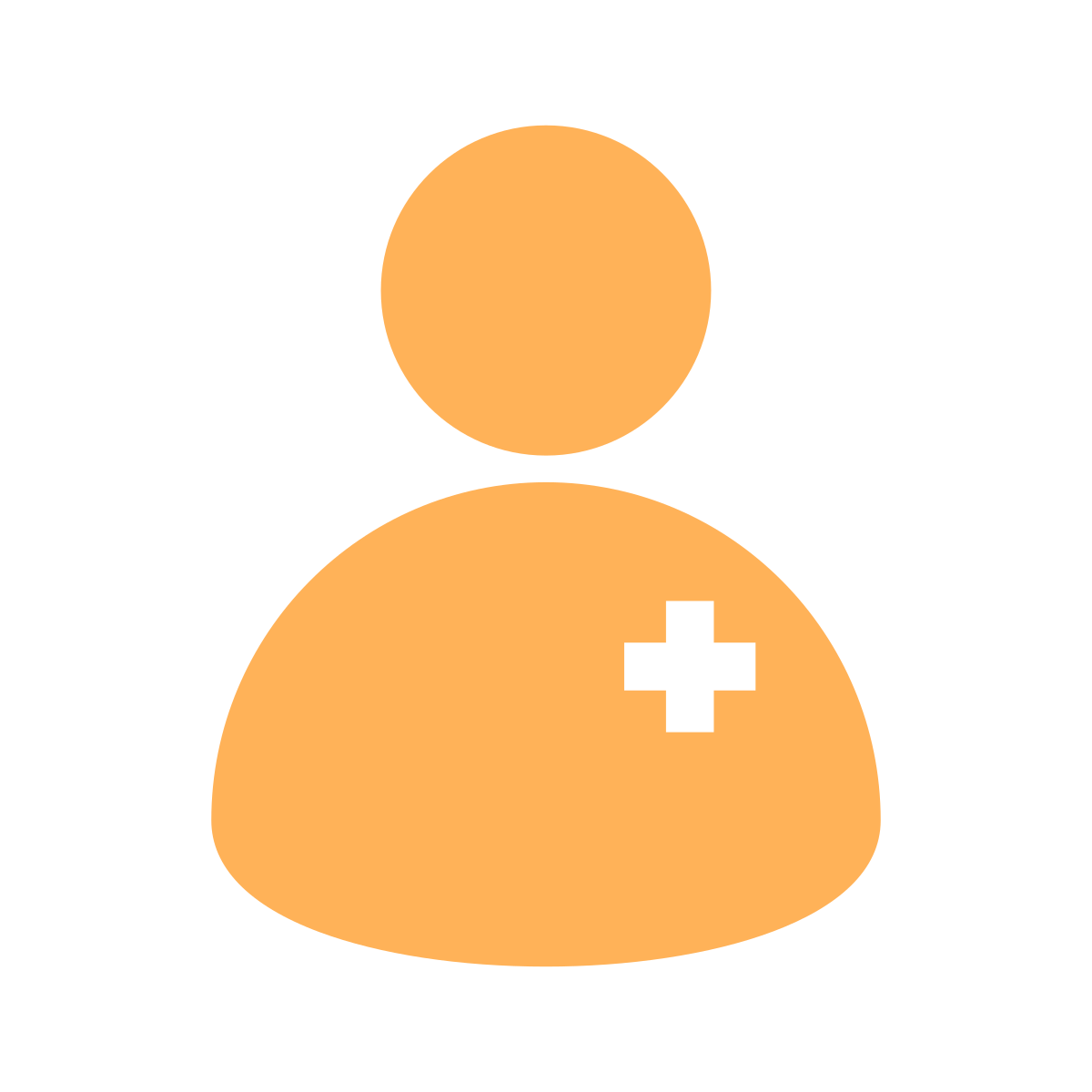 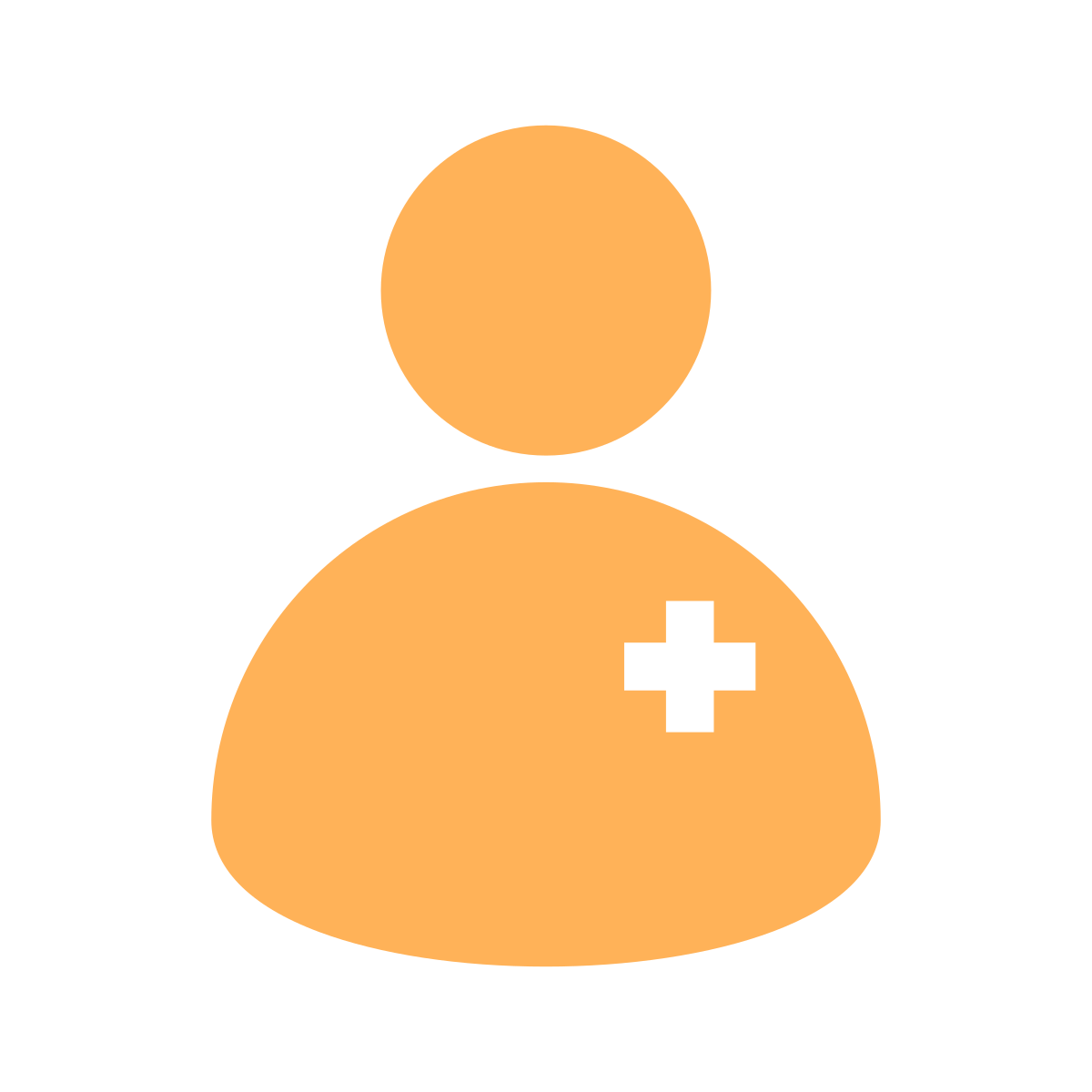 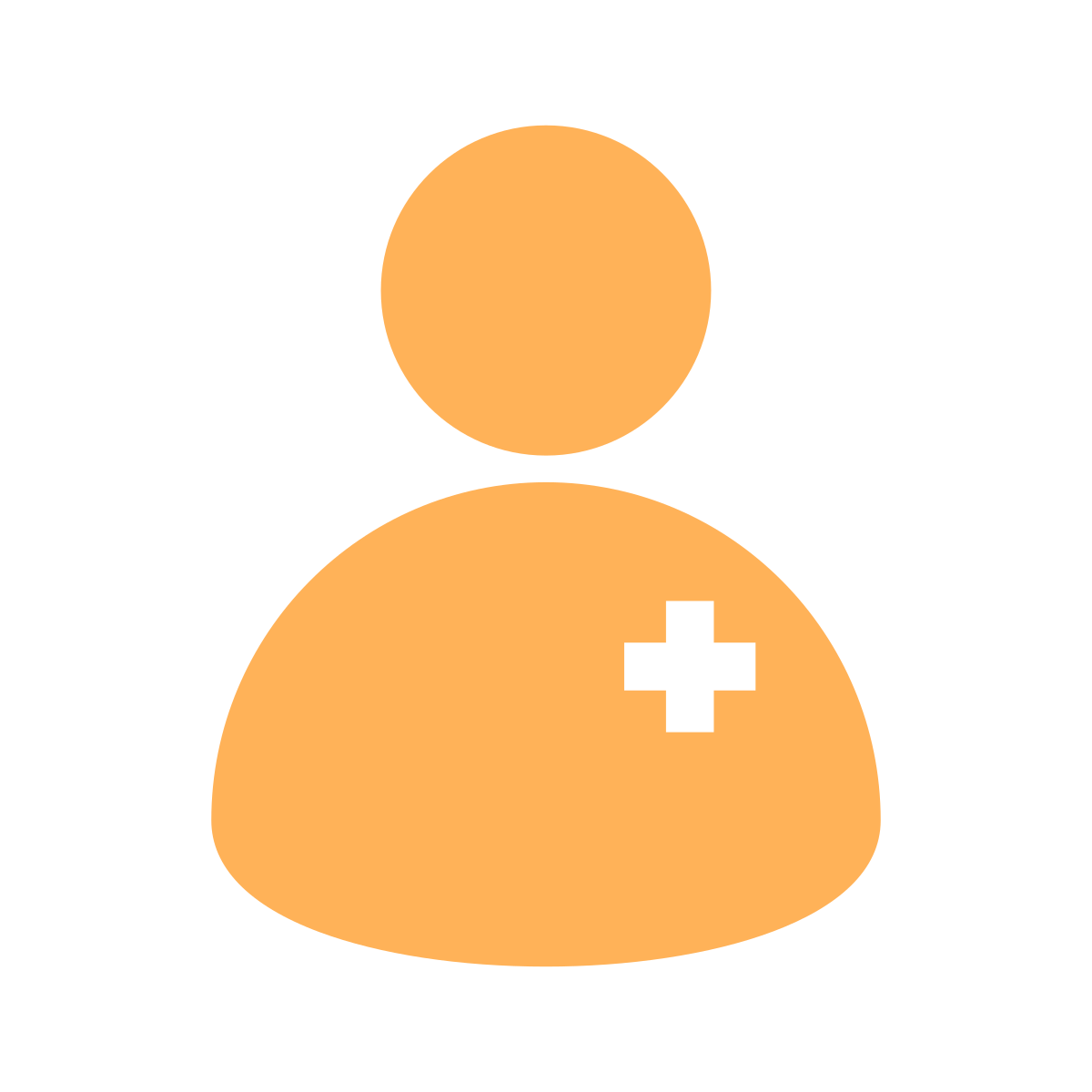 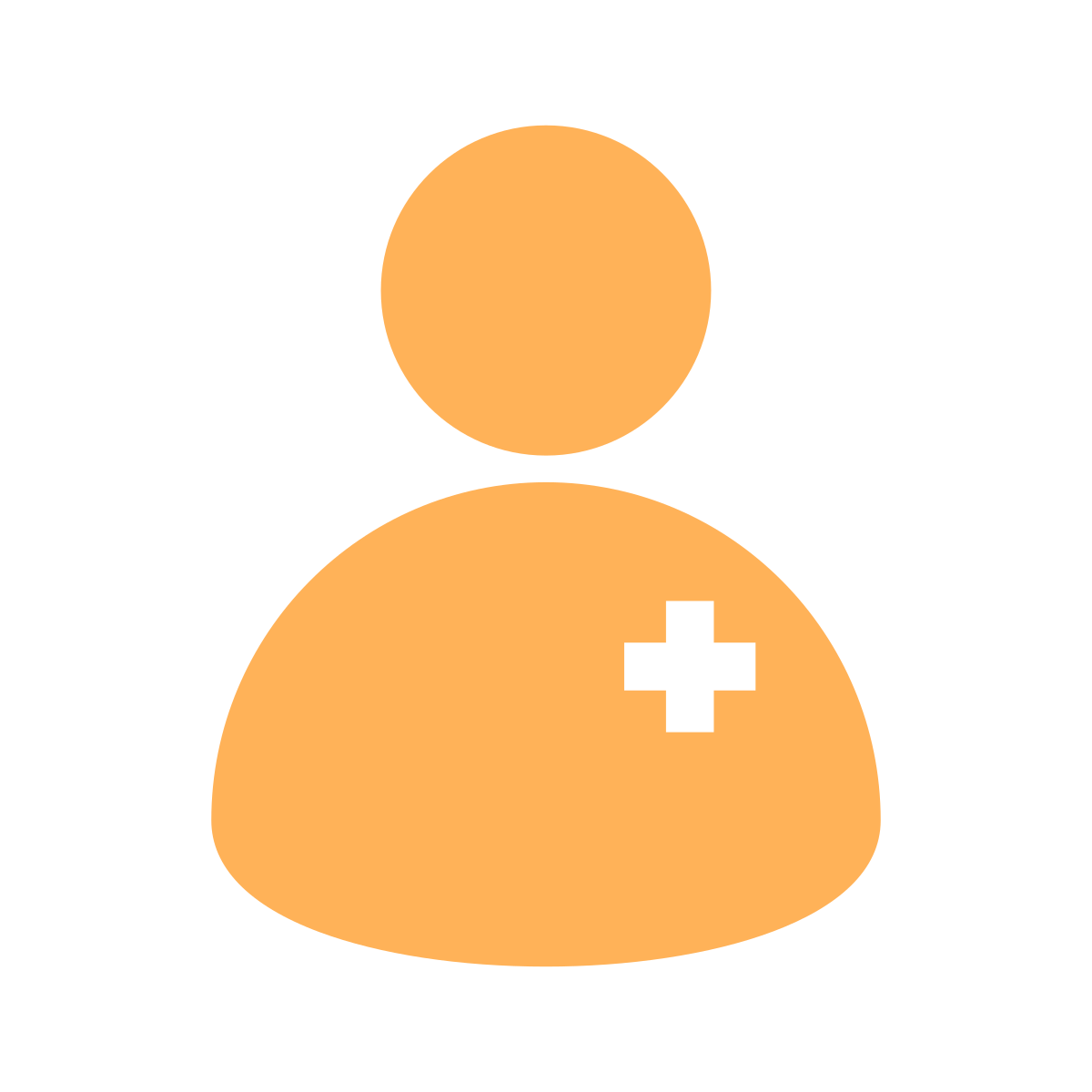 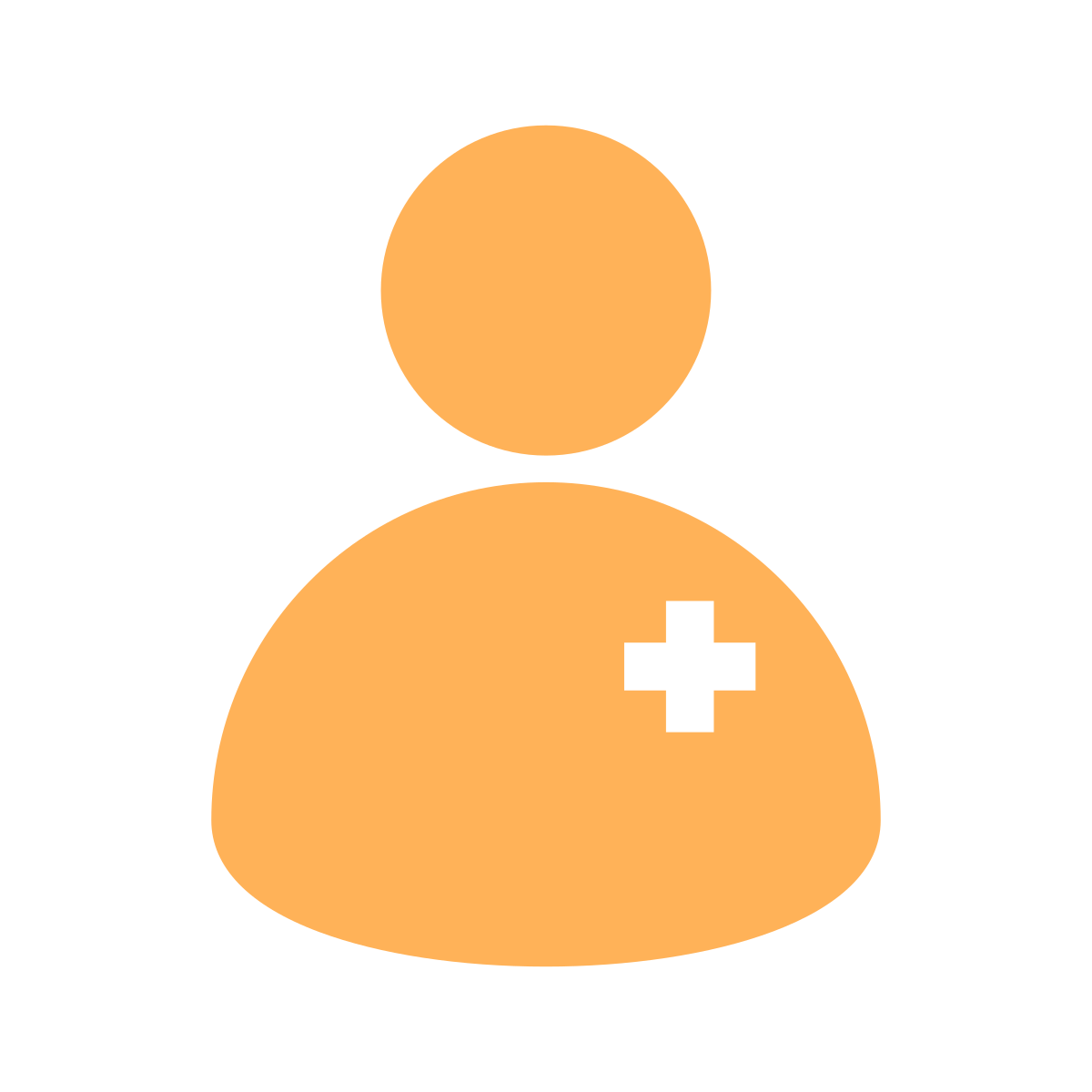 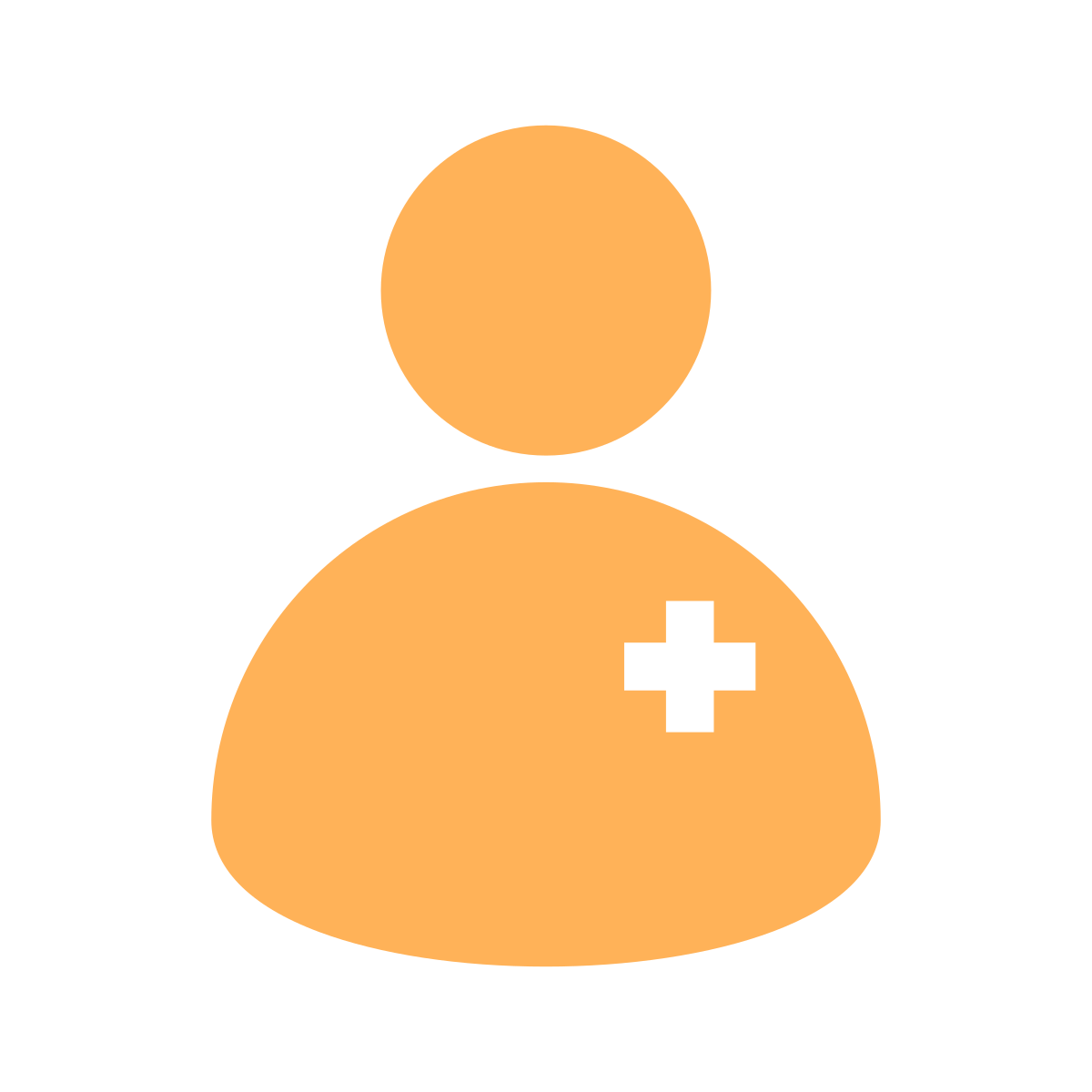 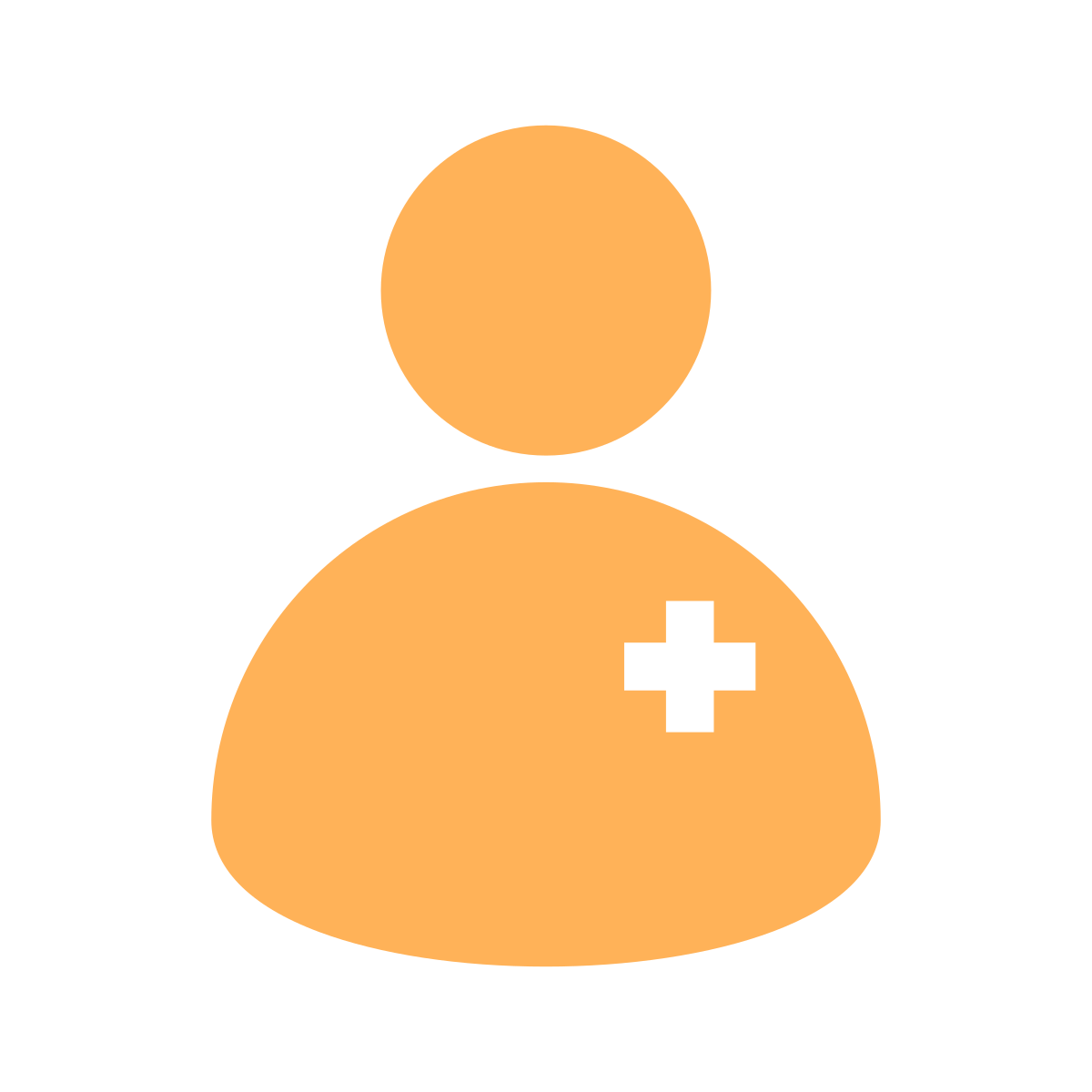 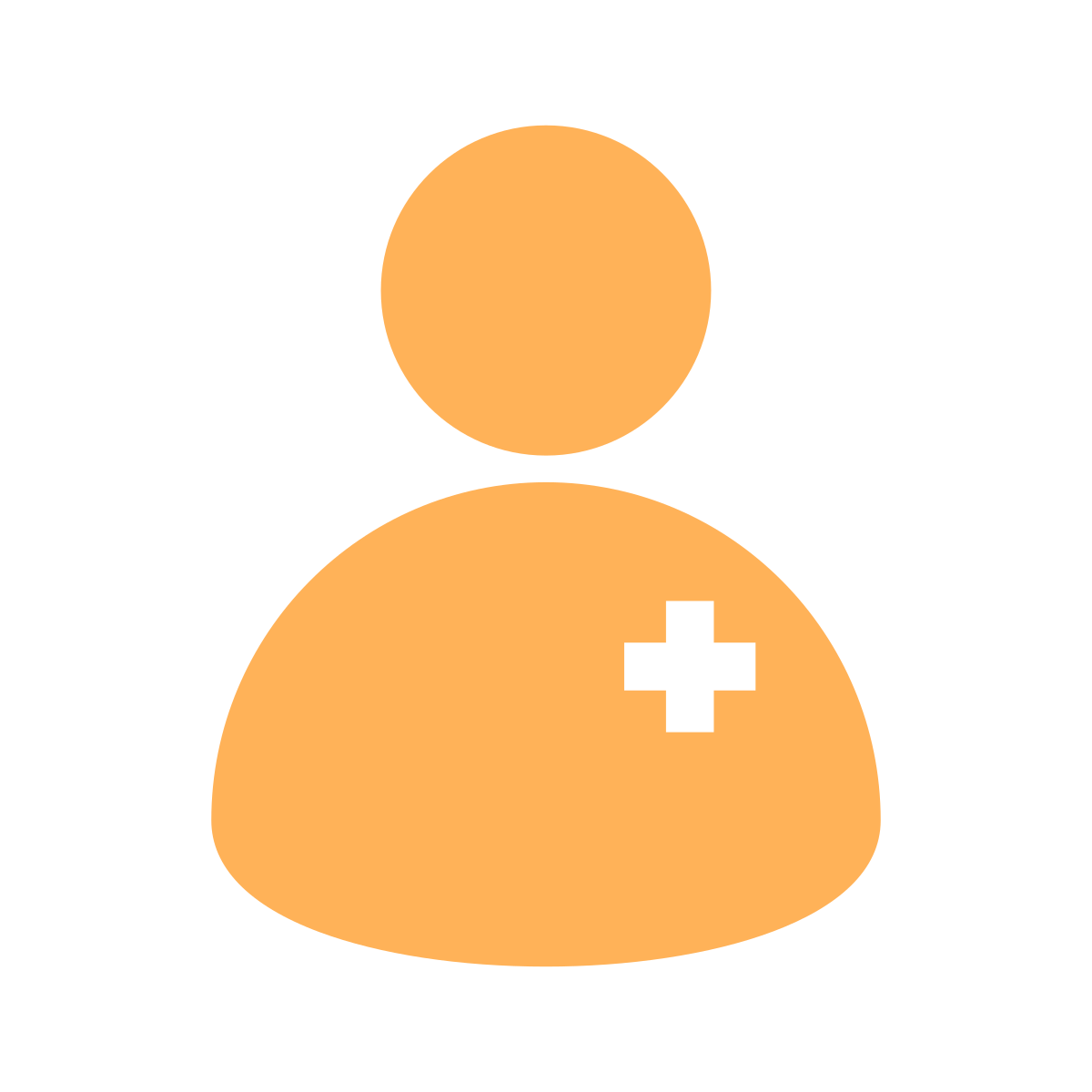 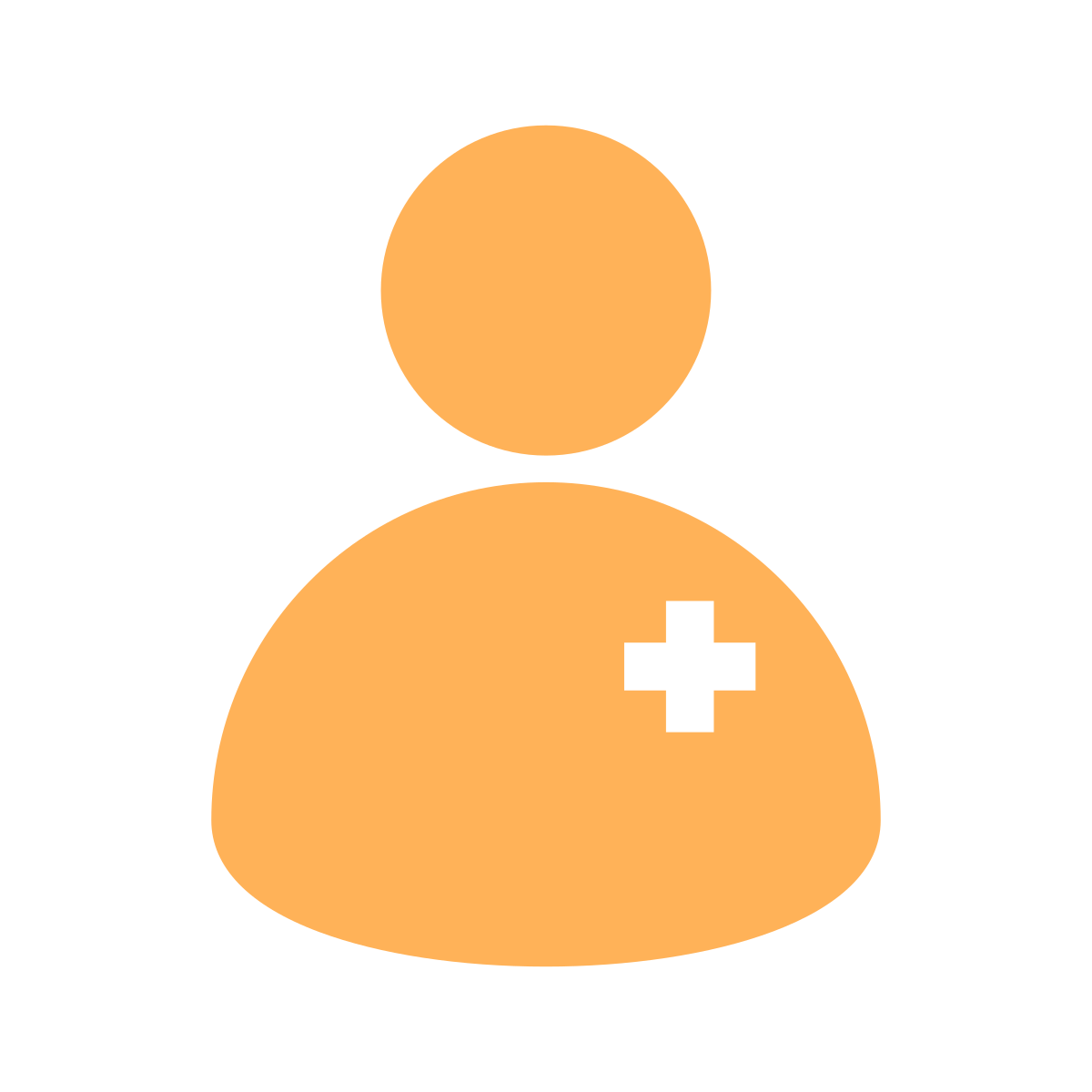 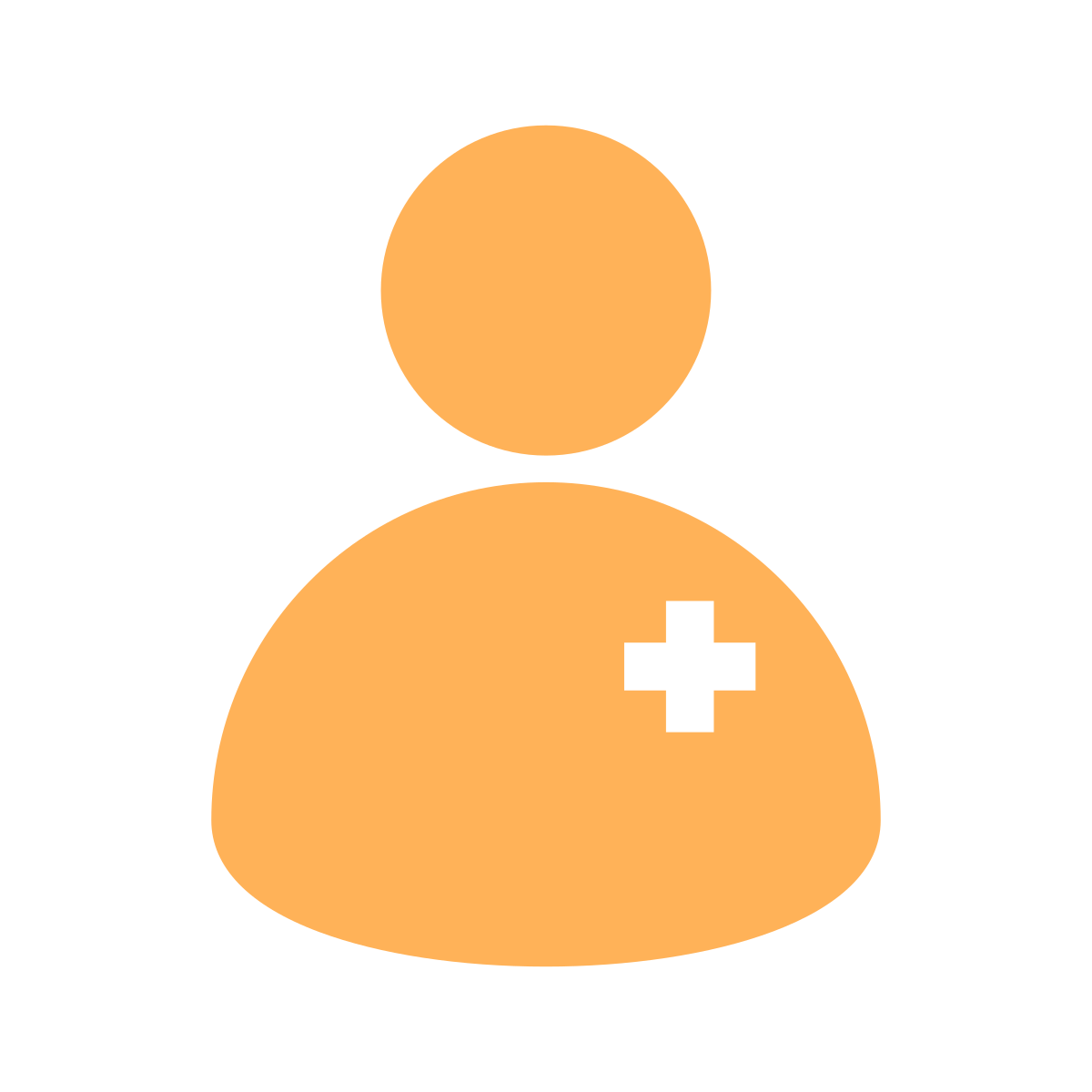 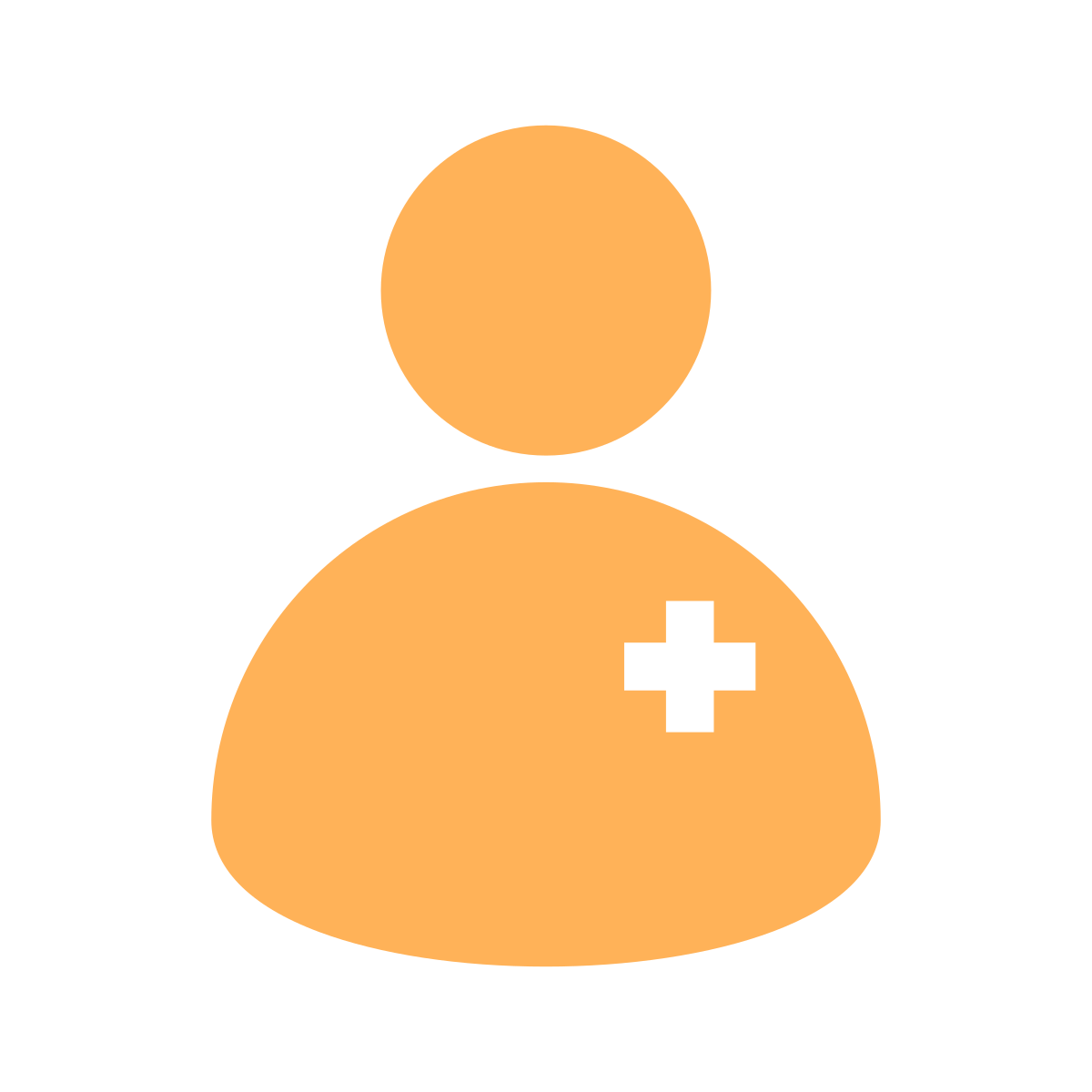 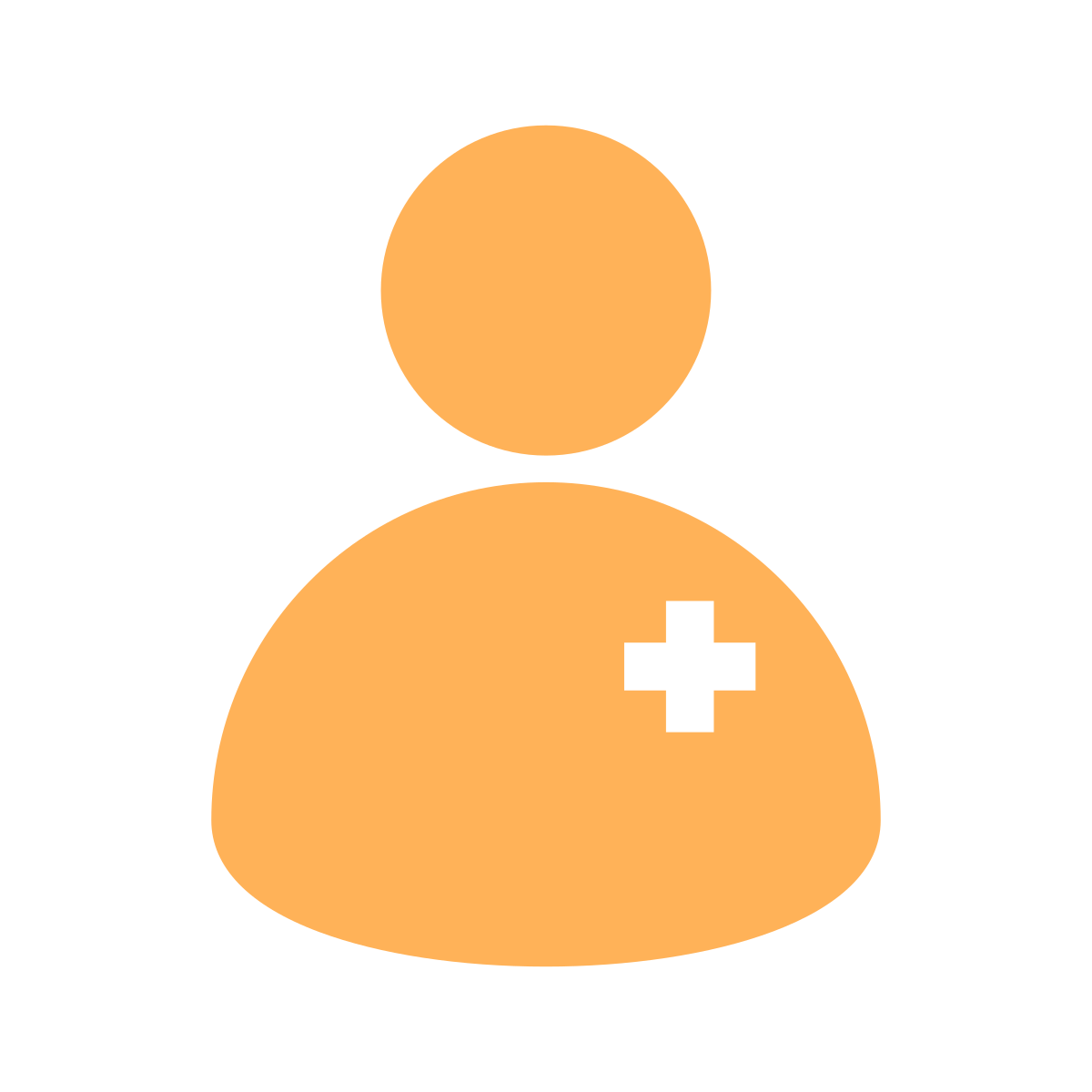 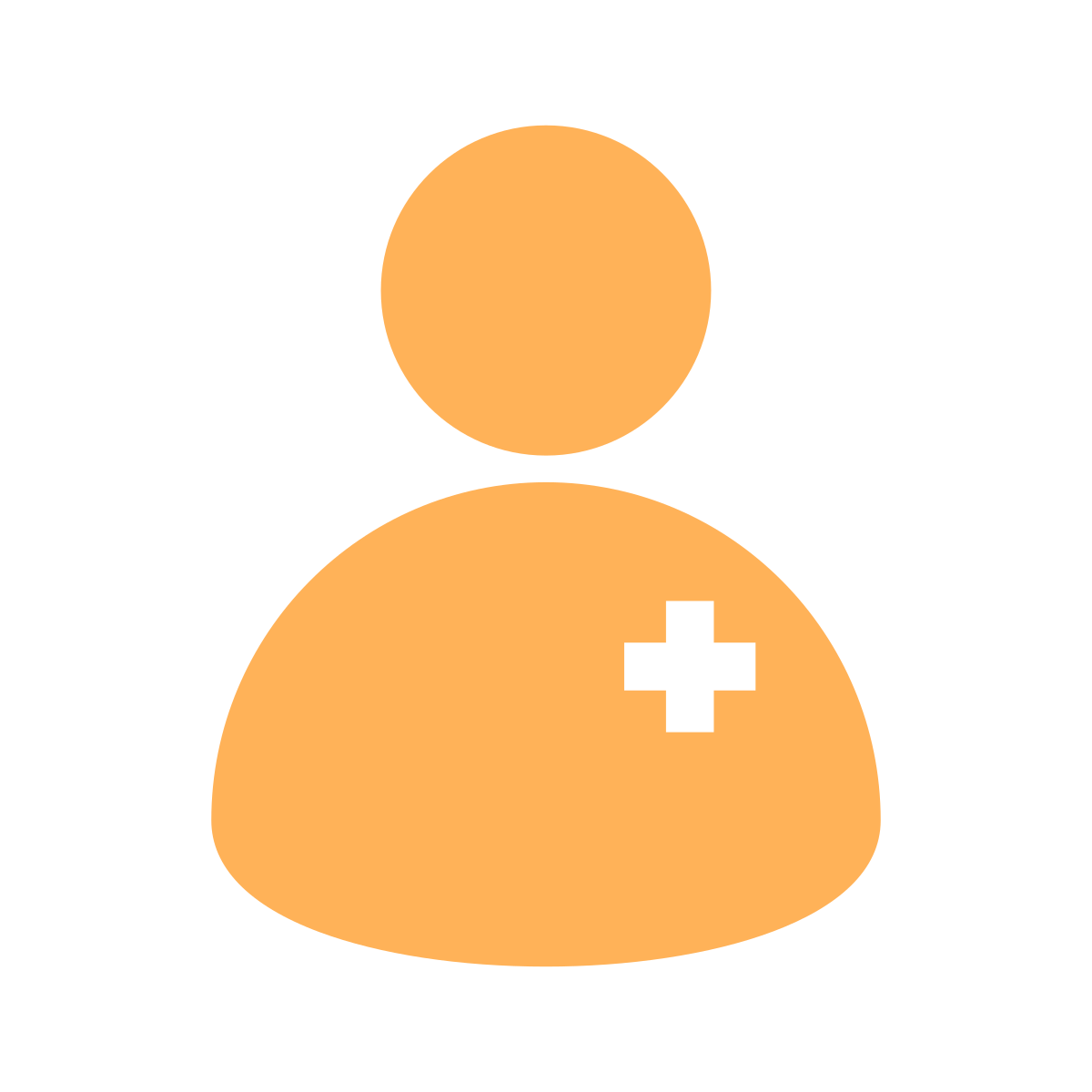 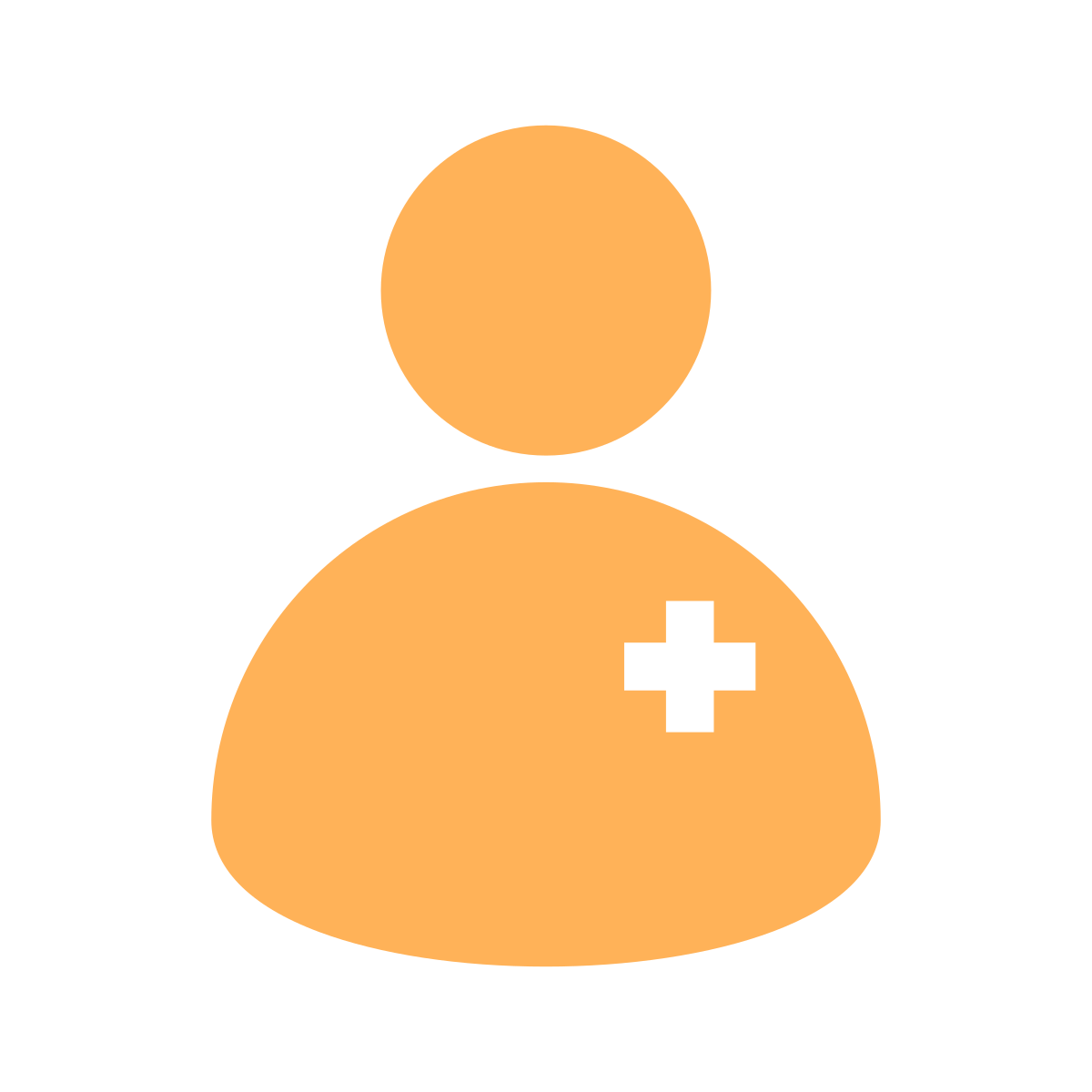 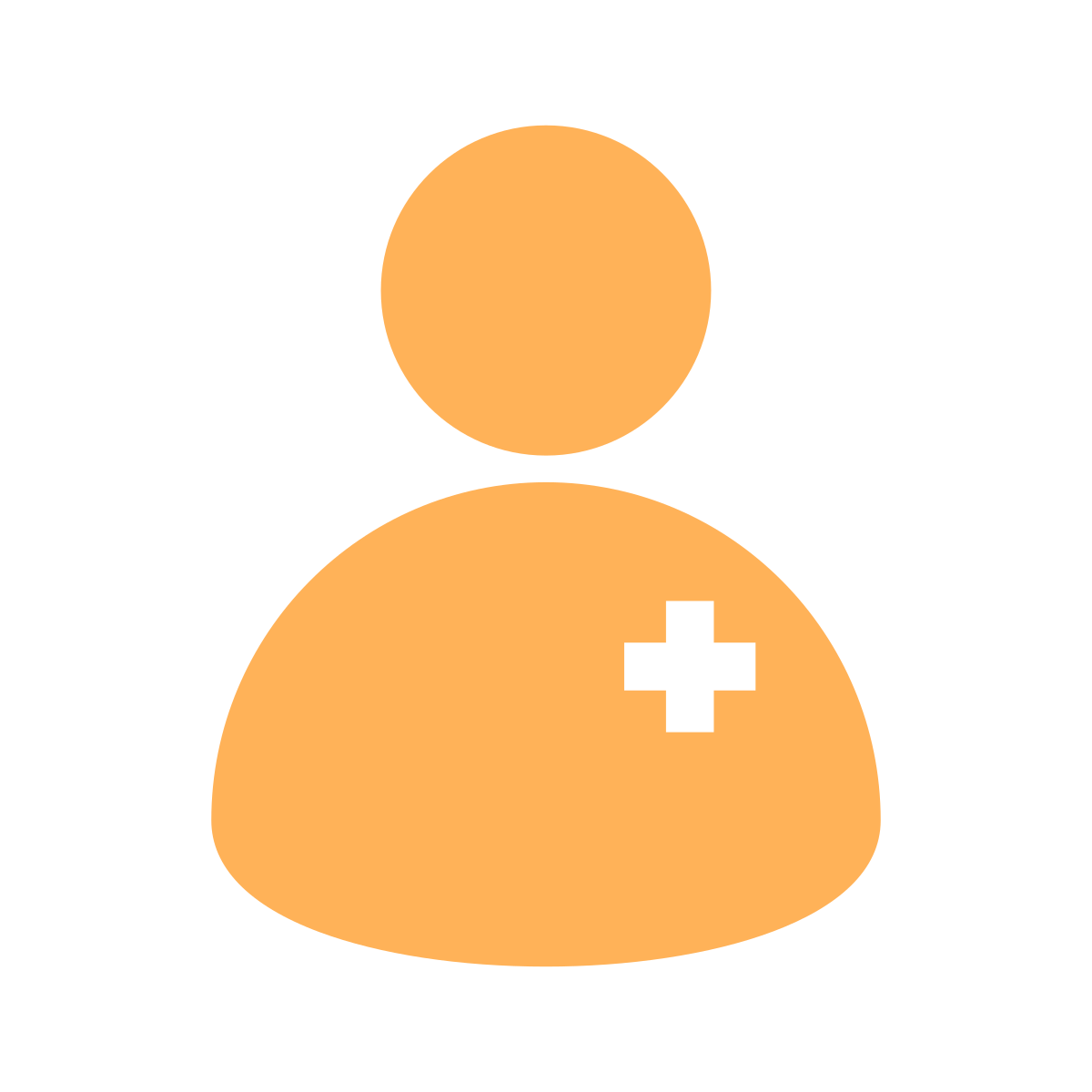 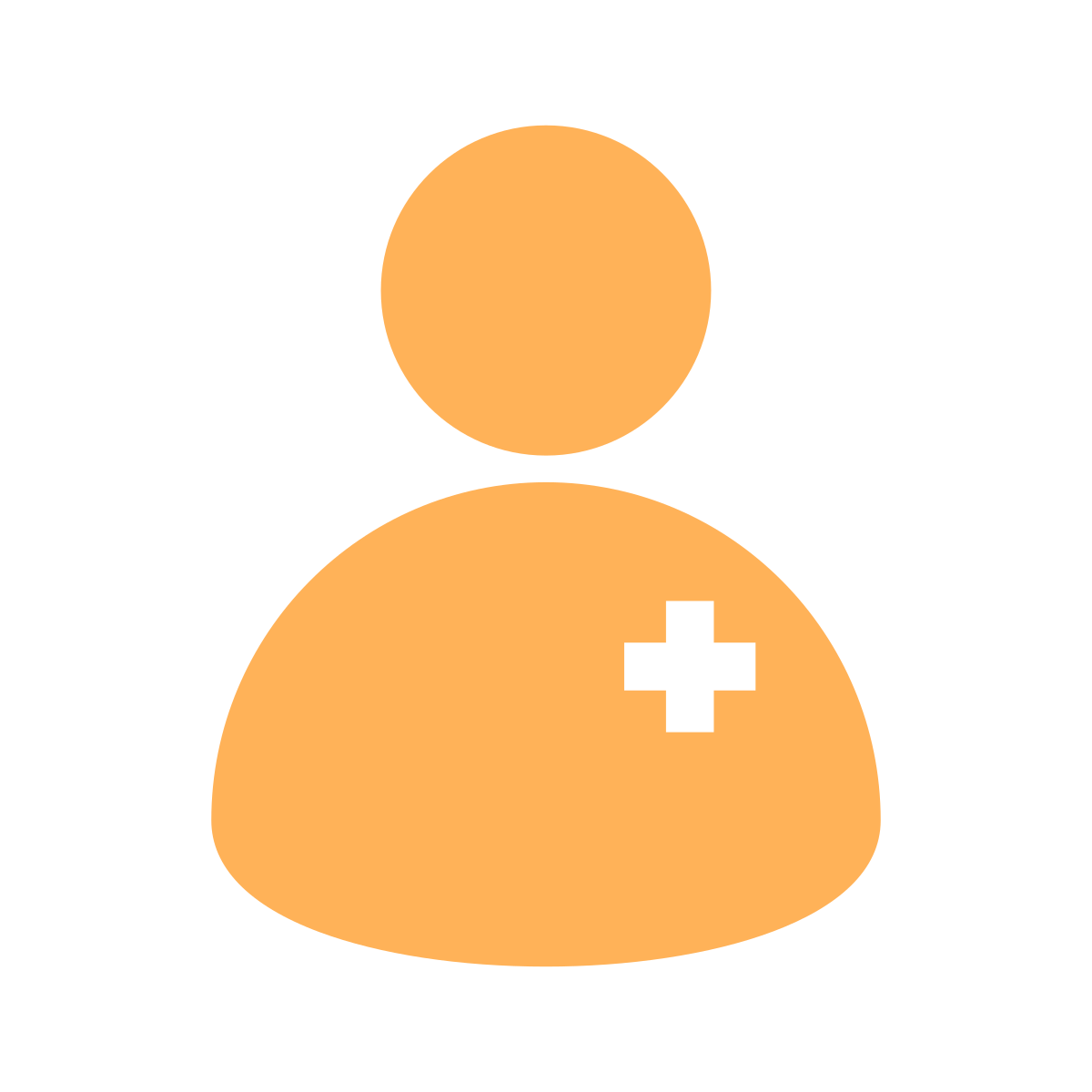 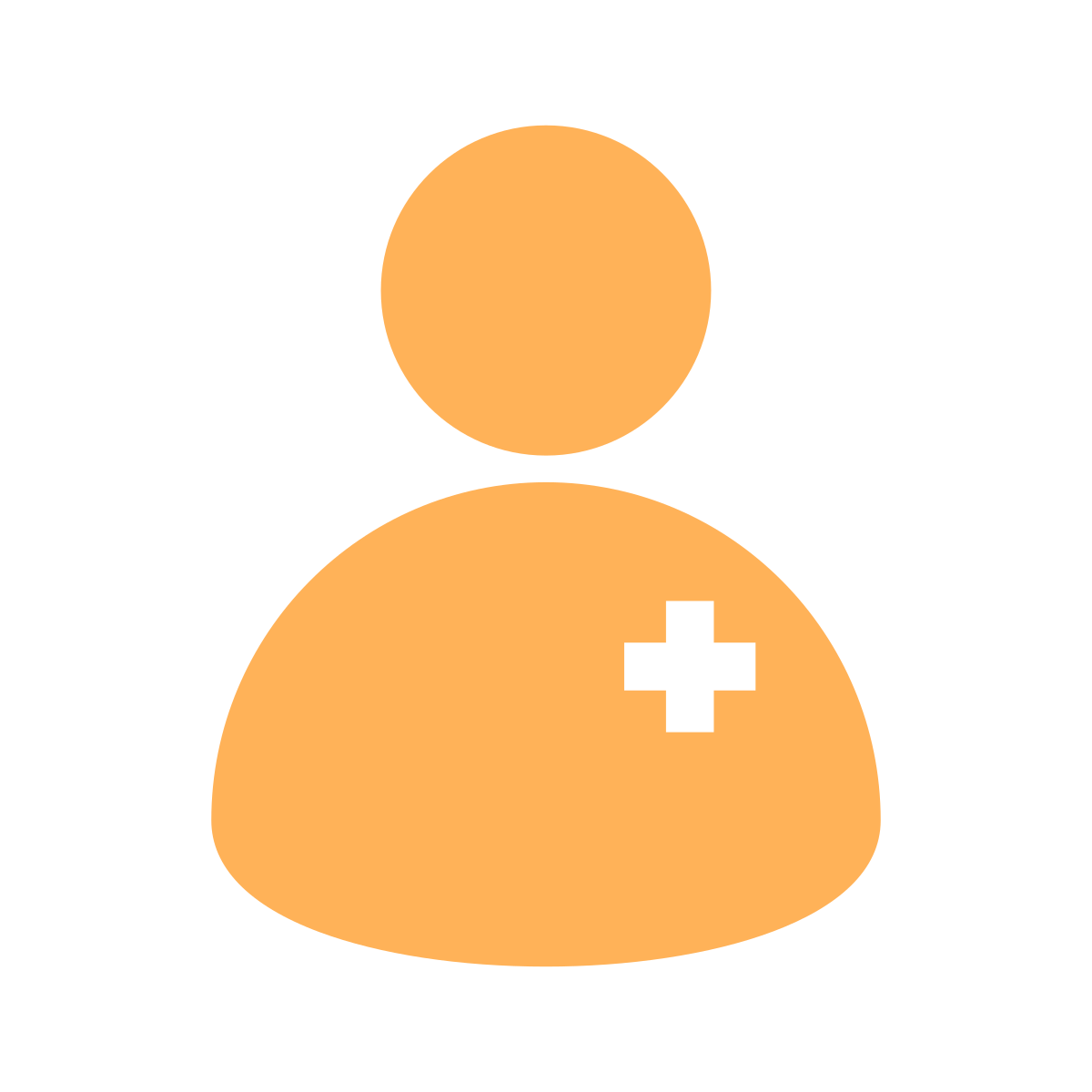 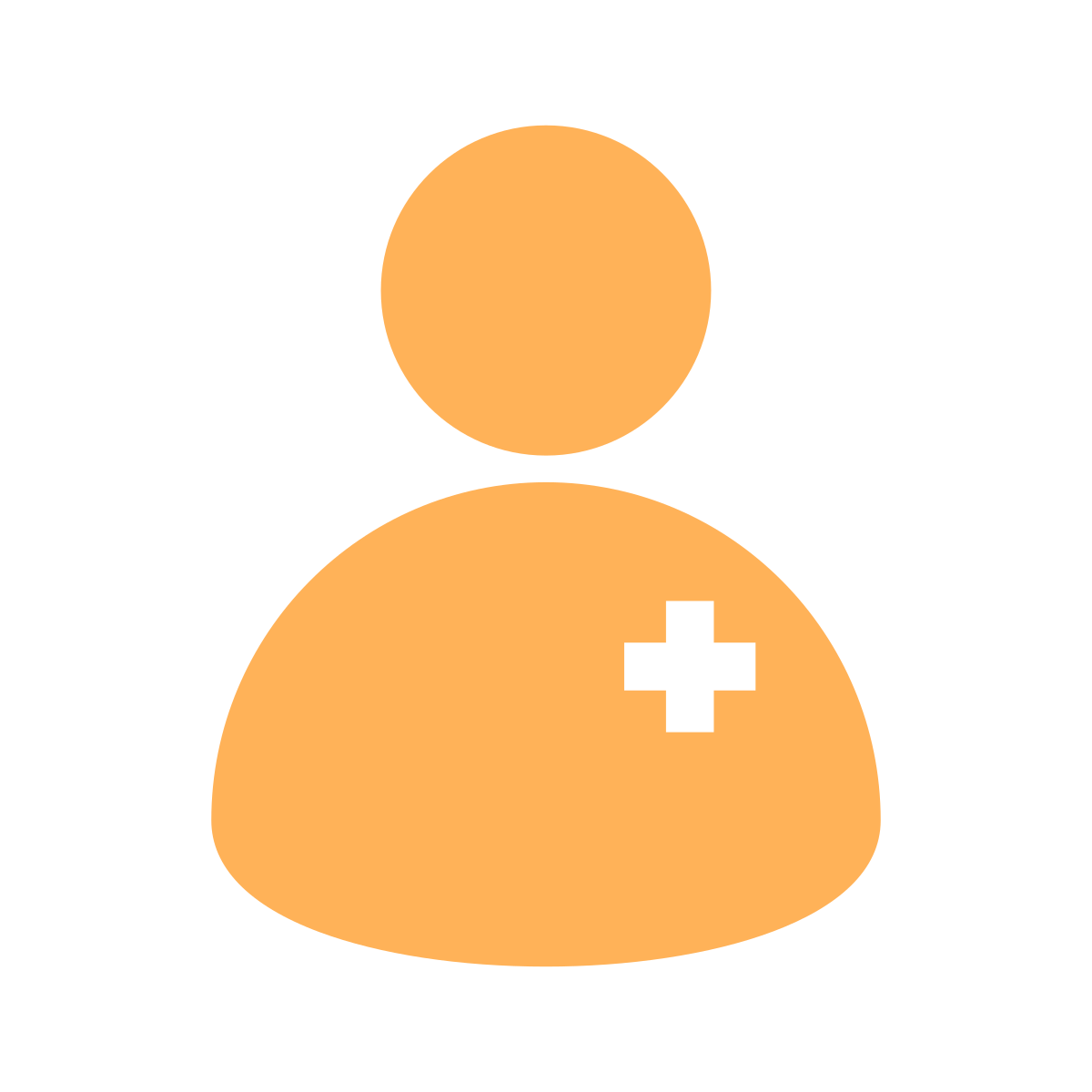 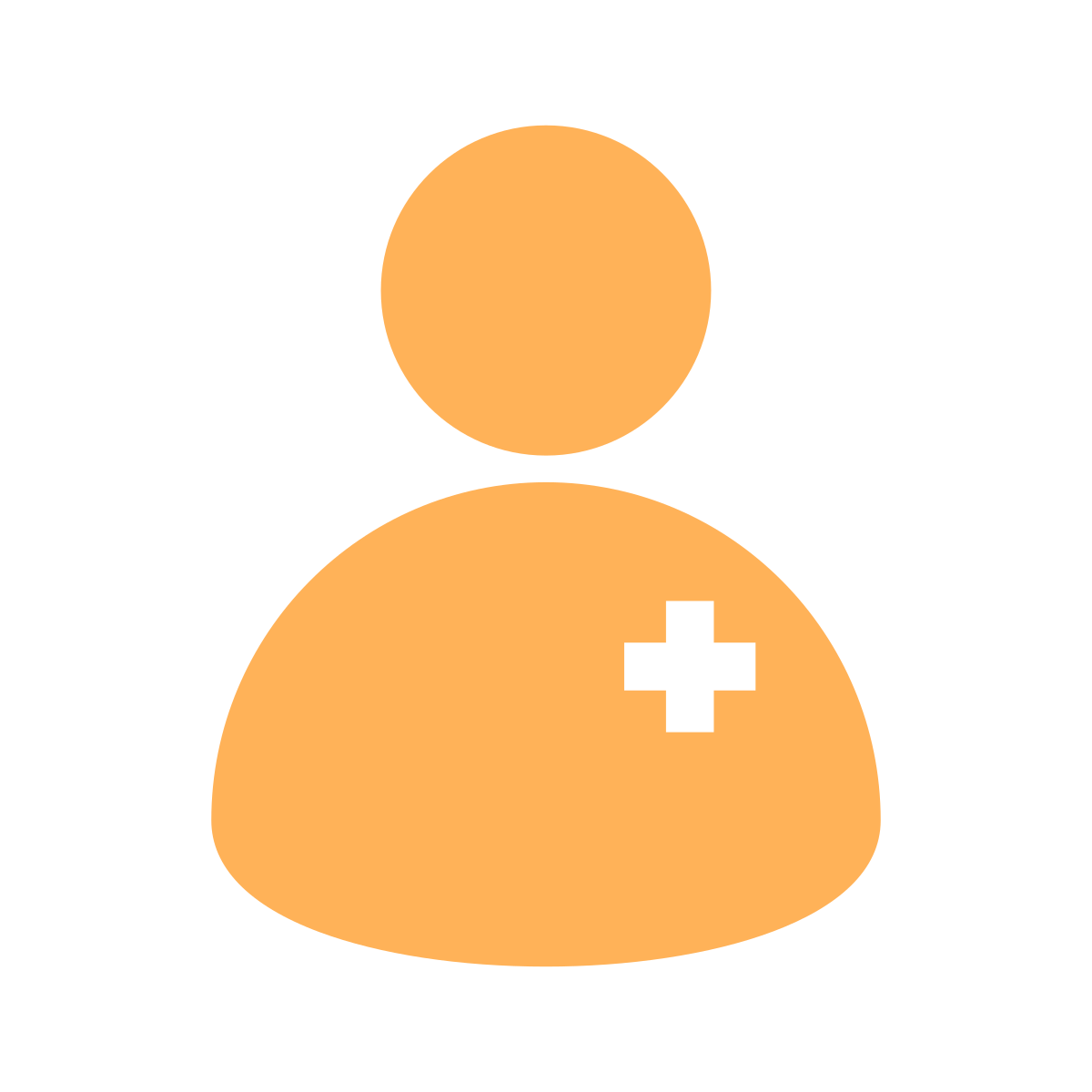 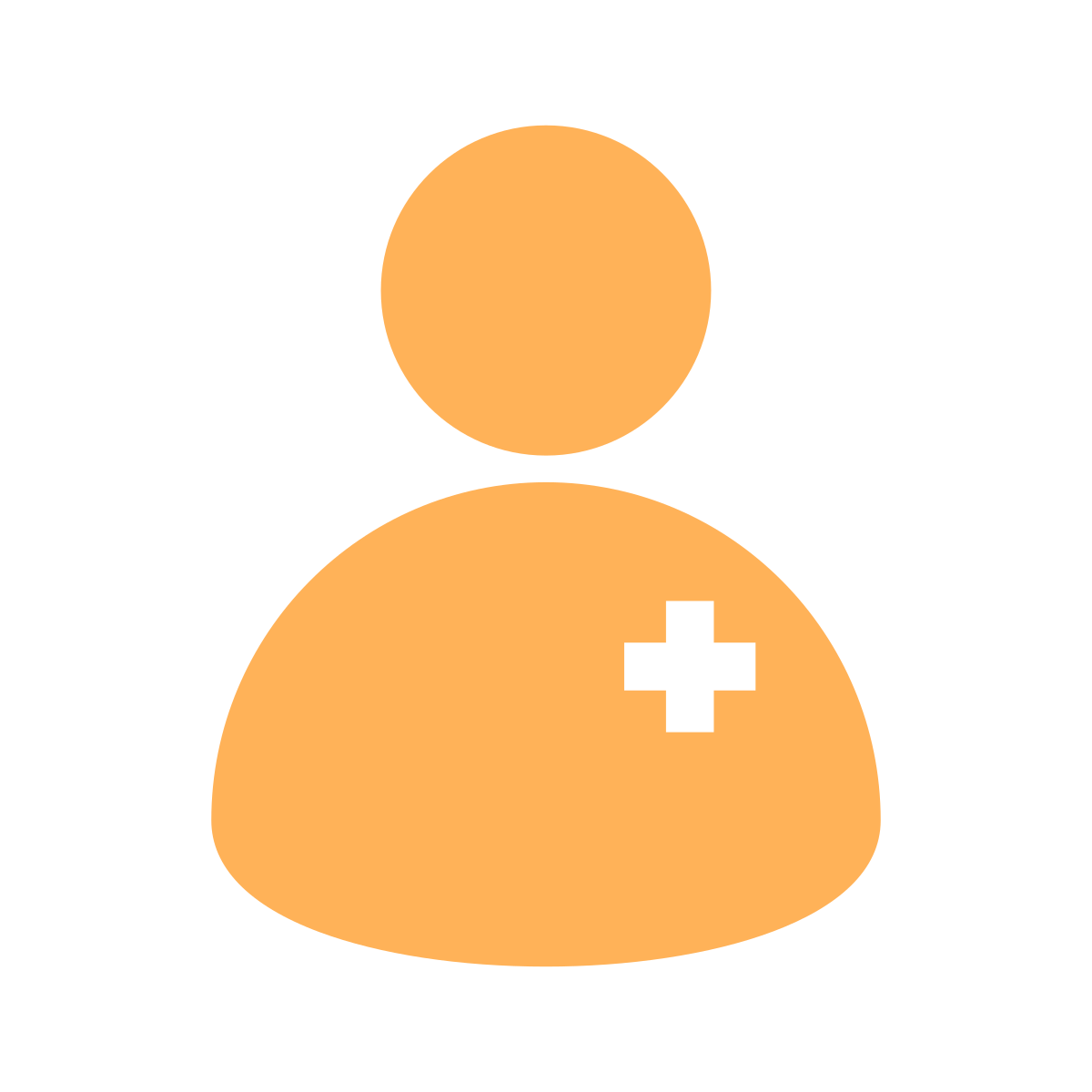 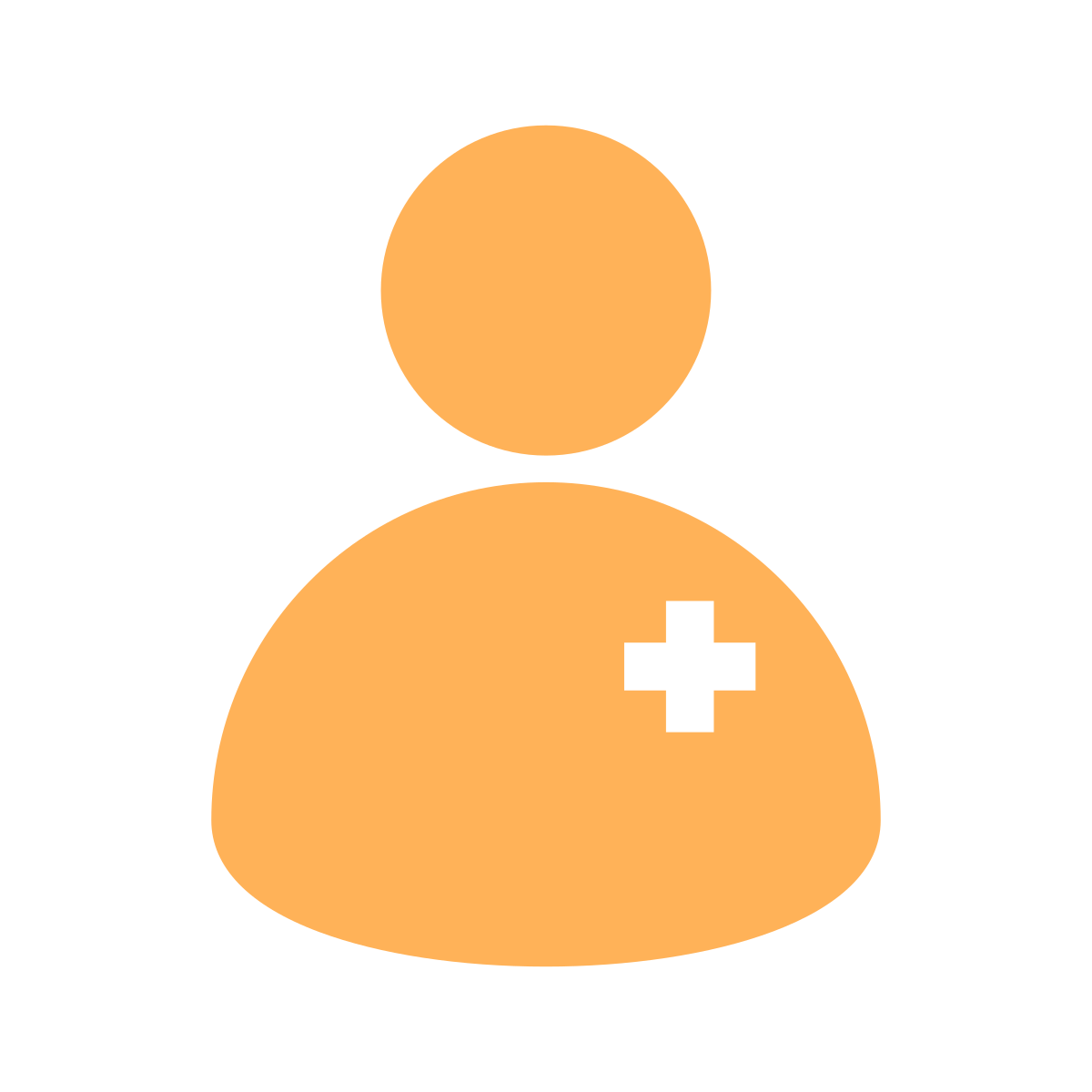 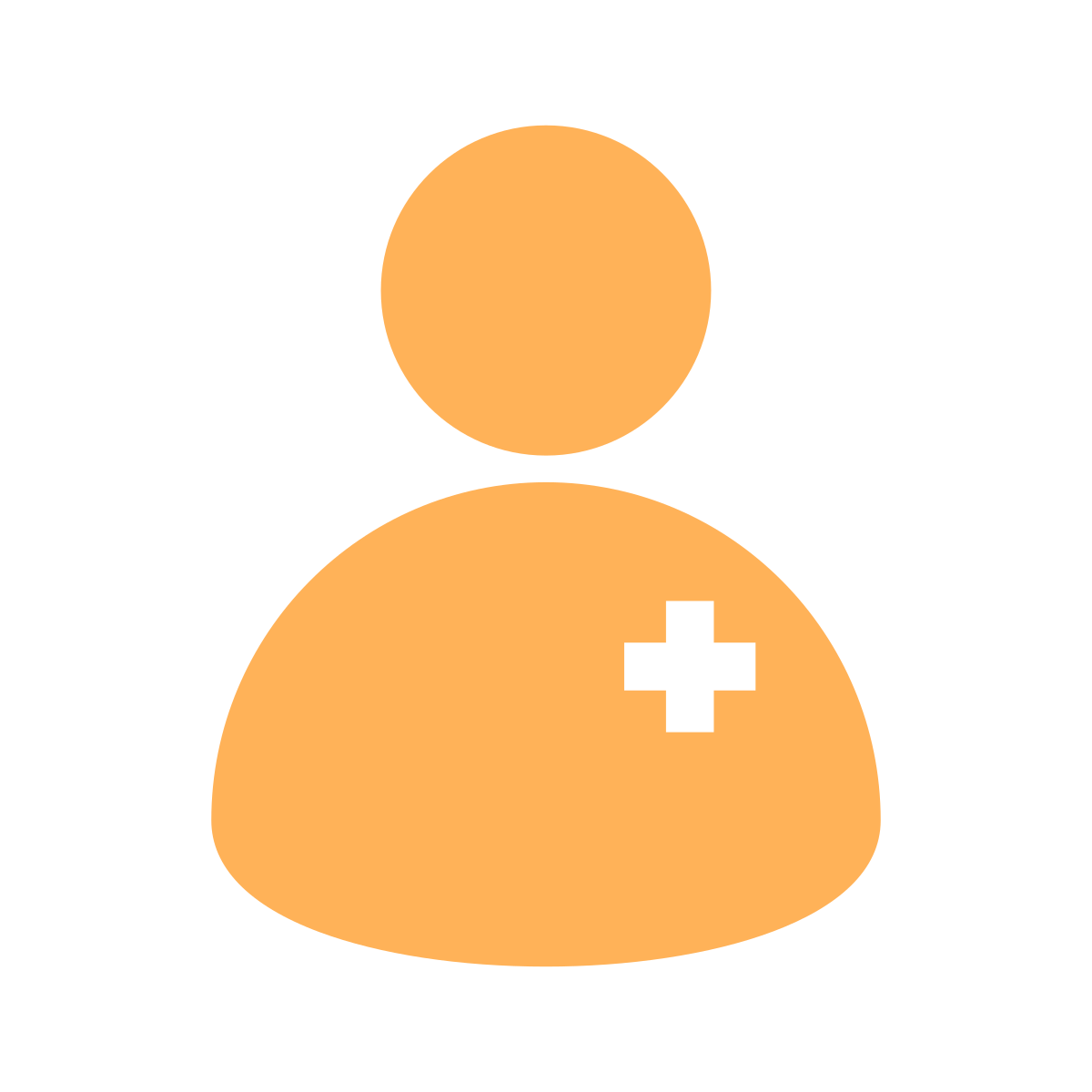 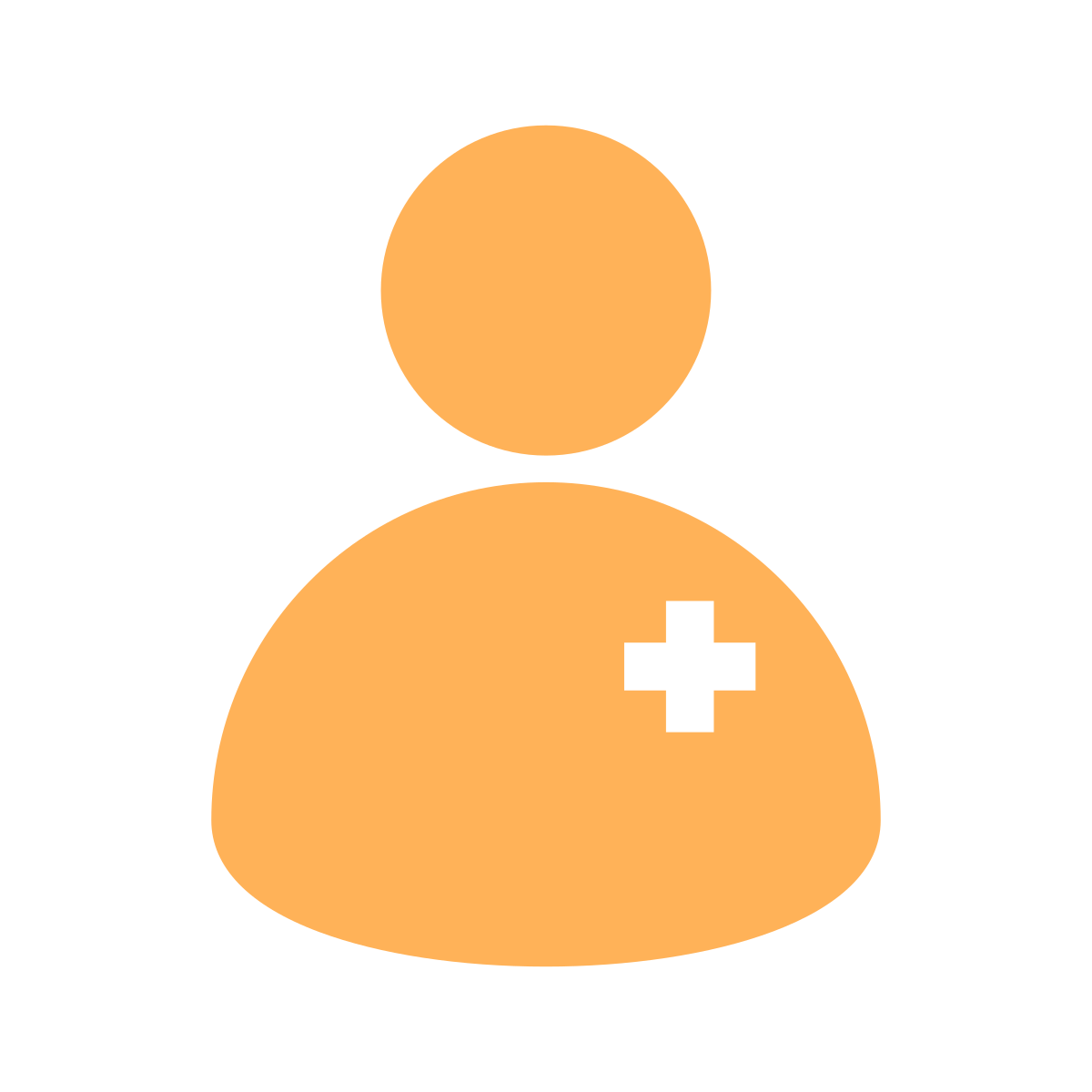 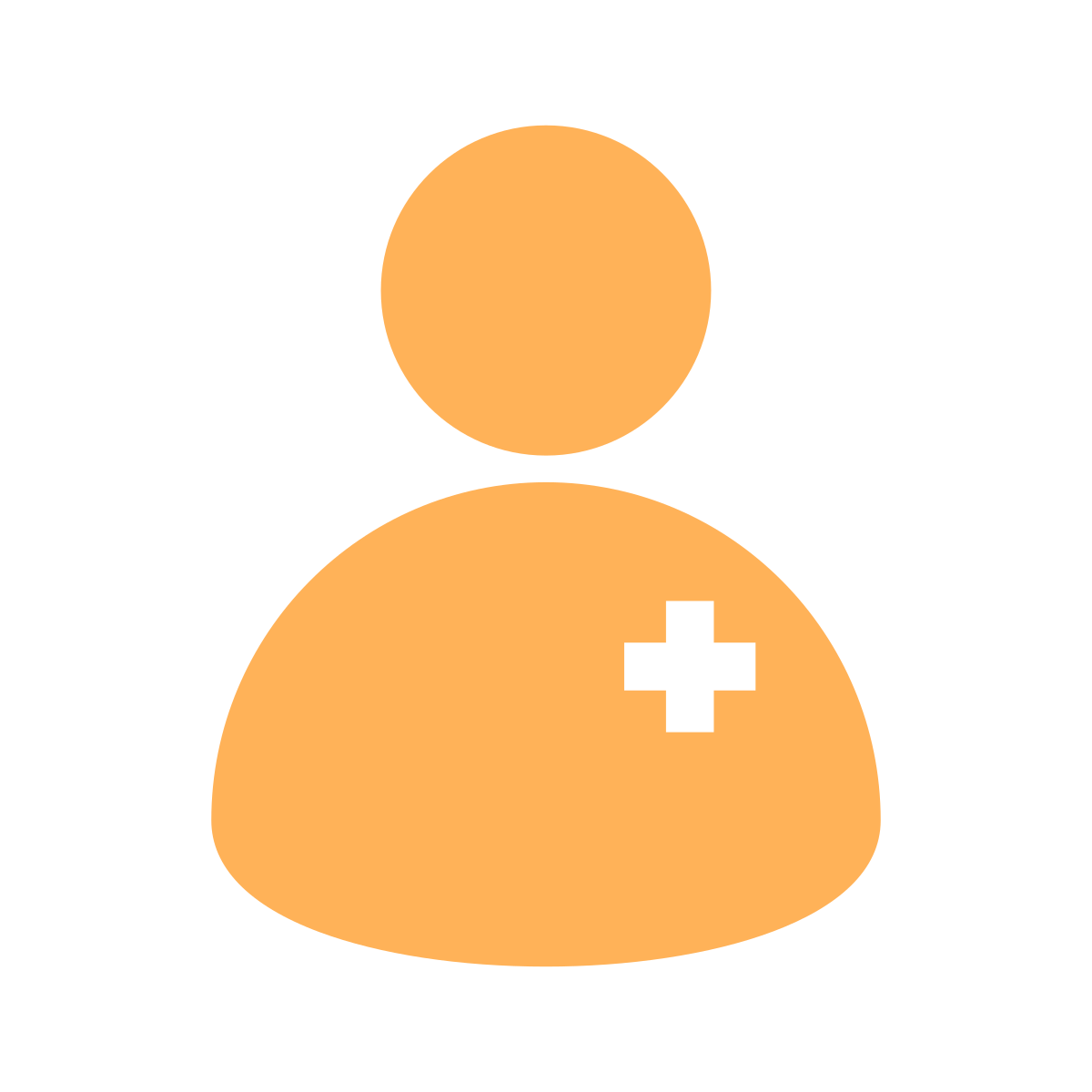 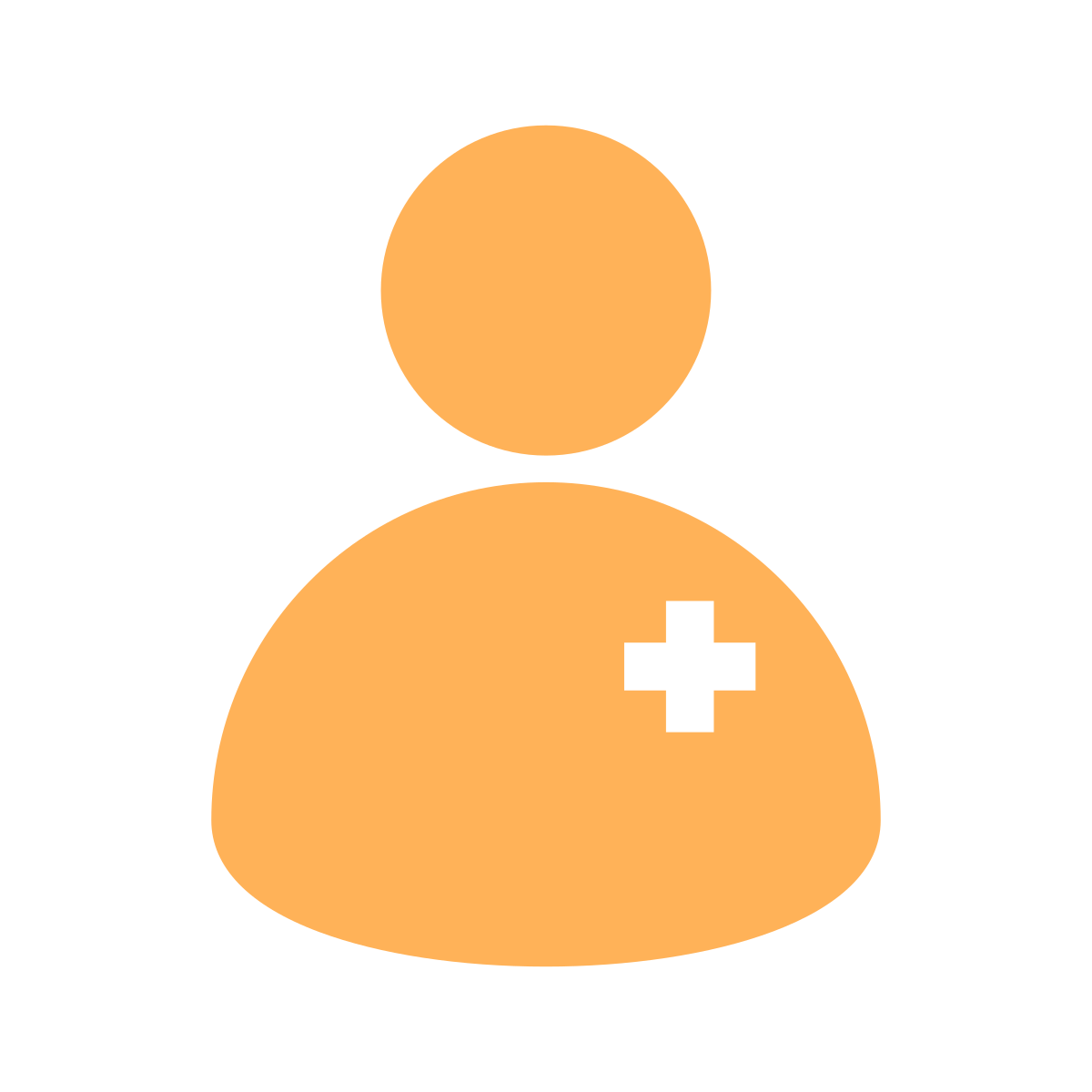 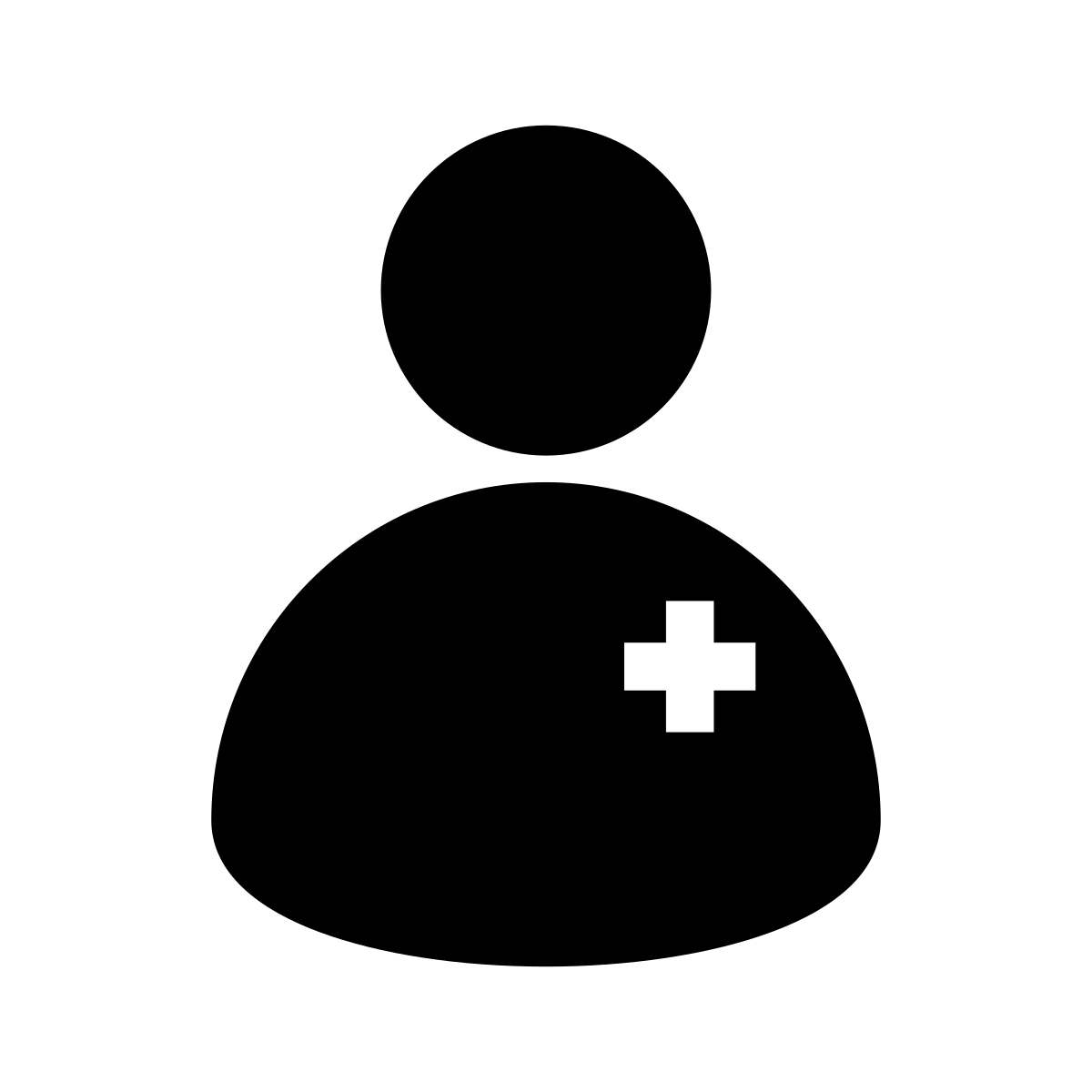 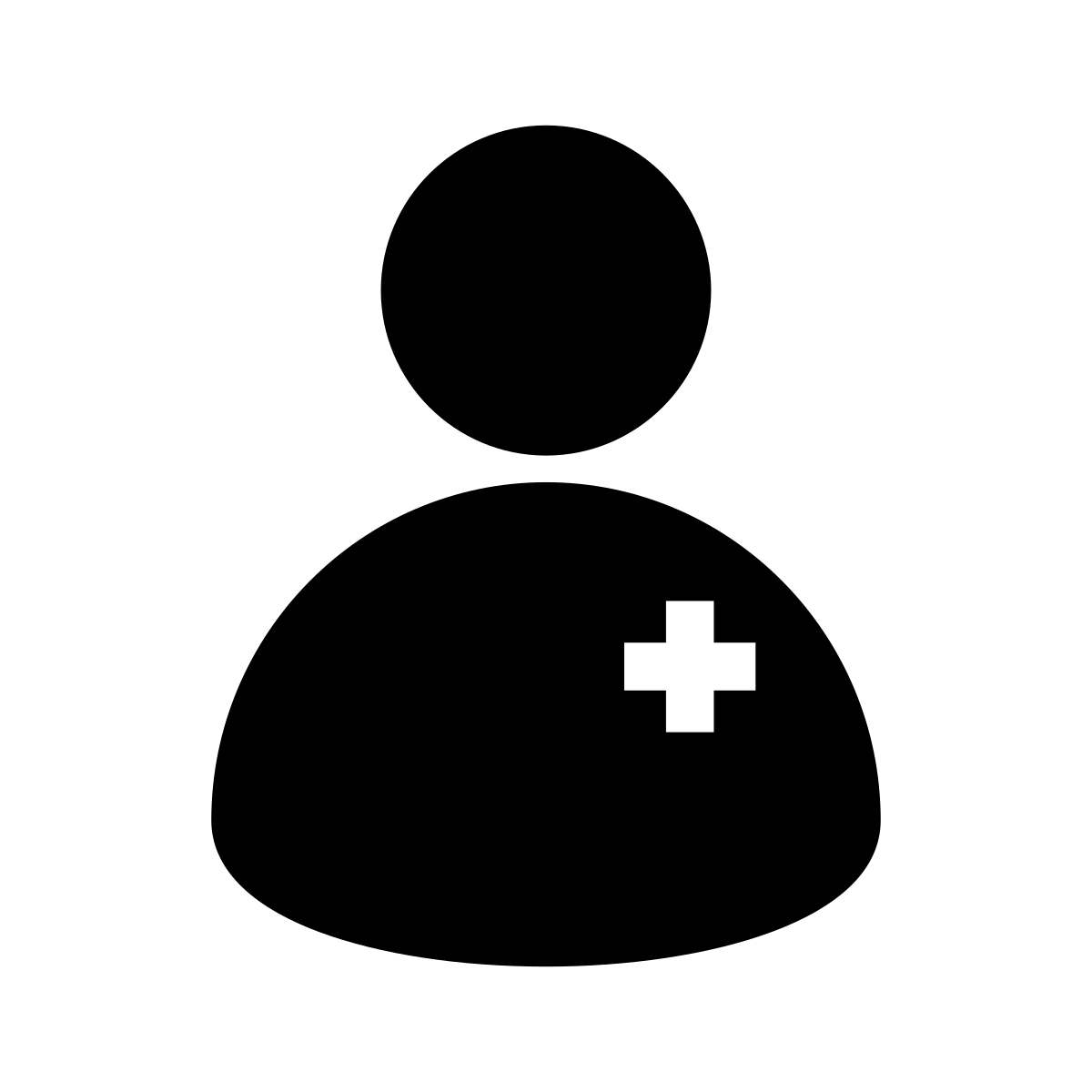 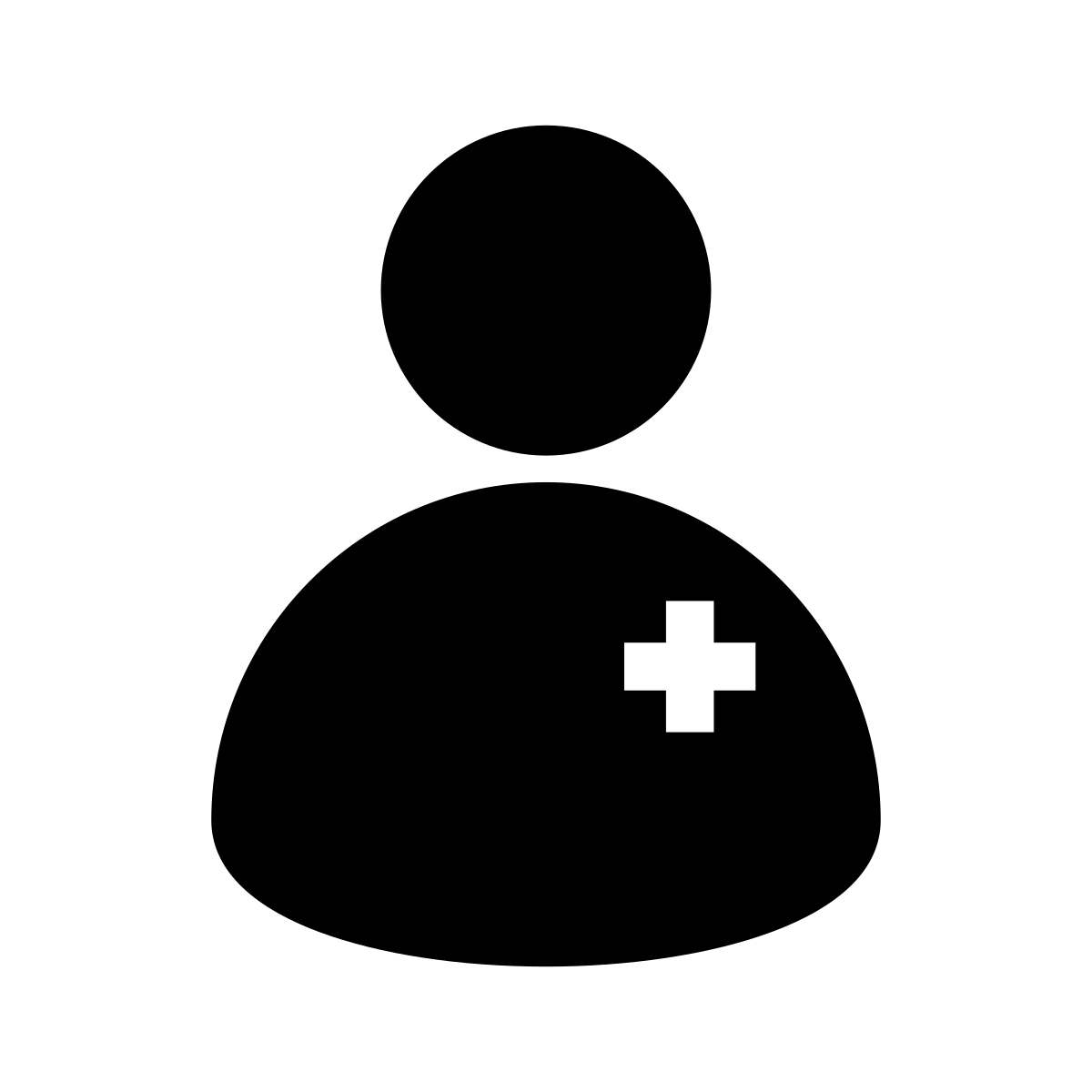 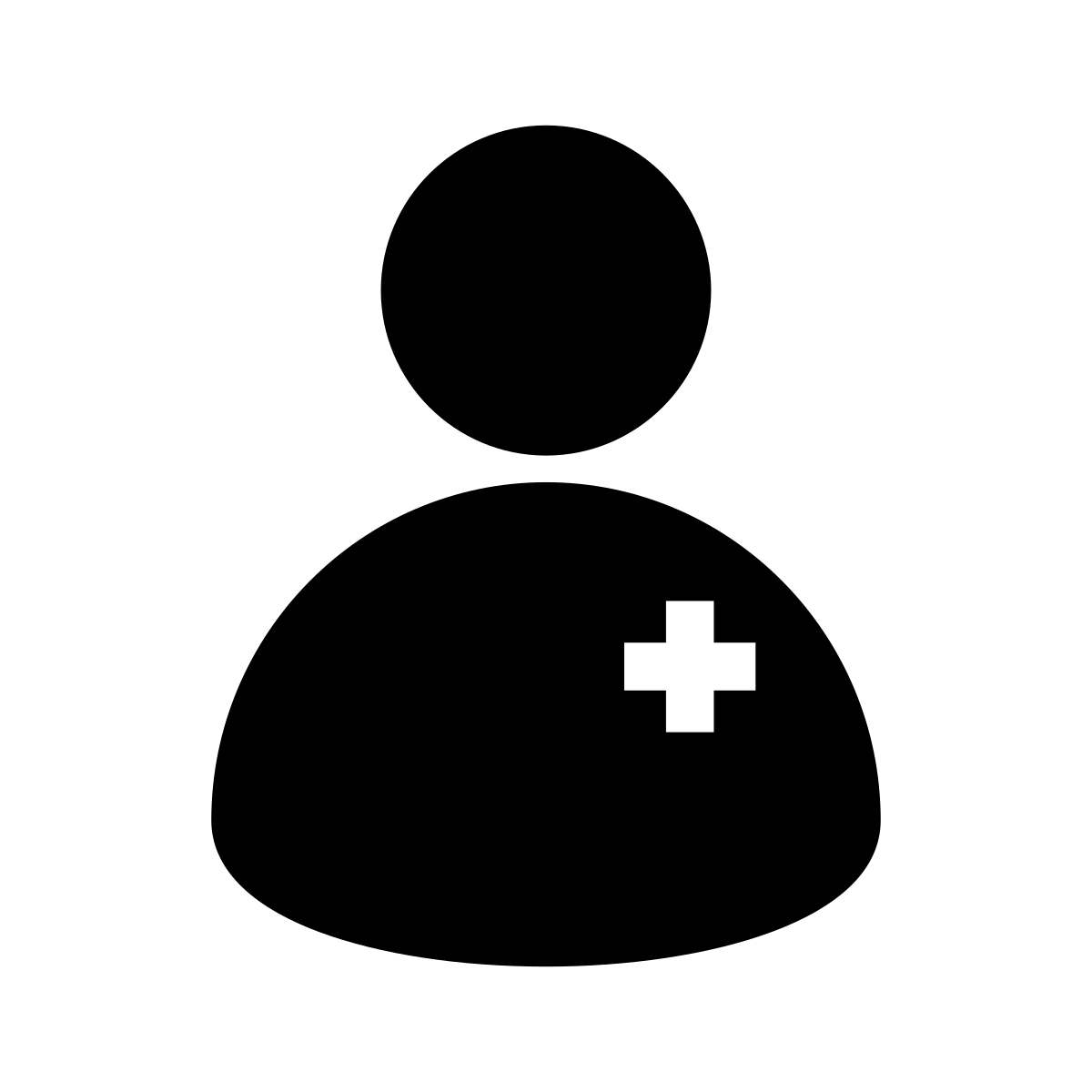 CMS requires a process to create the fee schedule, per OBRA
RUC reviews new and existing procedural codes to (re)determine their relative value
The relevant specialty societies propose and advocate for a relative value for each code based on survey data from the societies’ members
Source: https://www.ama-assn.org/about/rvs-update-committee-ruc/composition-rvs-update-committee-ruc
7
[Speaker Notes: Source: https://www.ama-assn.org/about/rvs-update-committee-ruc/composition-rvs-update-committee-ruc]
The Relative Value Scale Update Committee (RUC)
Center for Medicare reviews recommendations, historically approving 87% of them.  

Some years, the acceptance rate is as high as 95%.
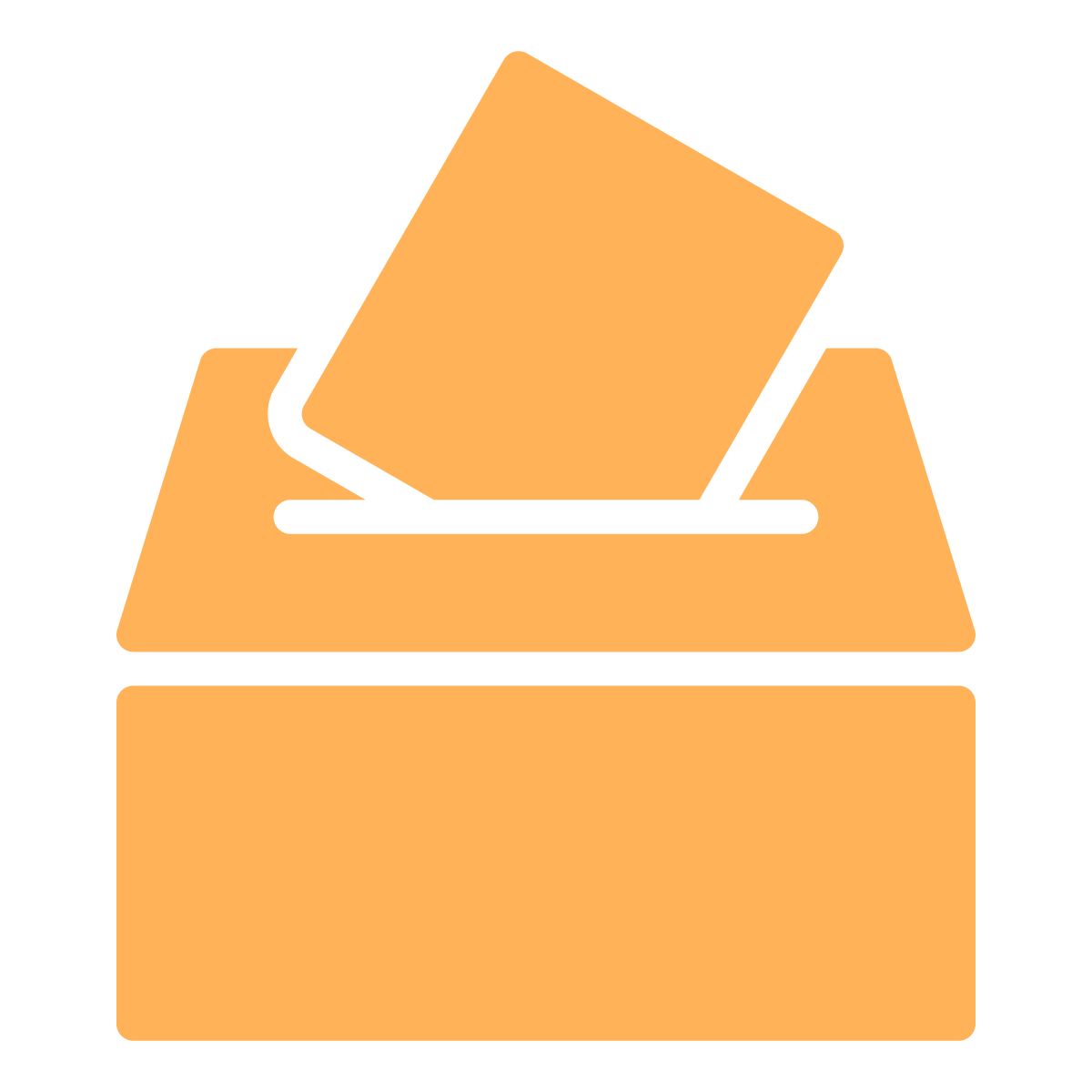 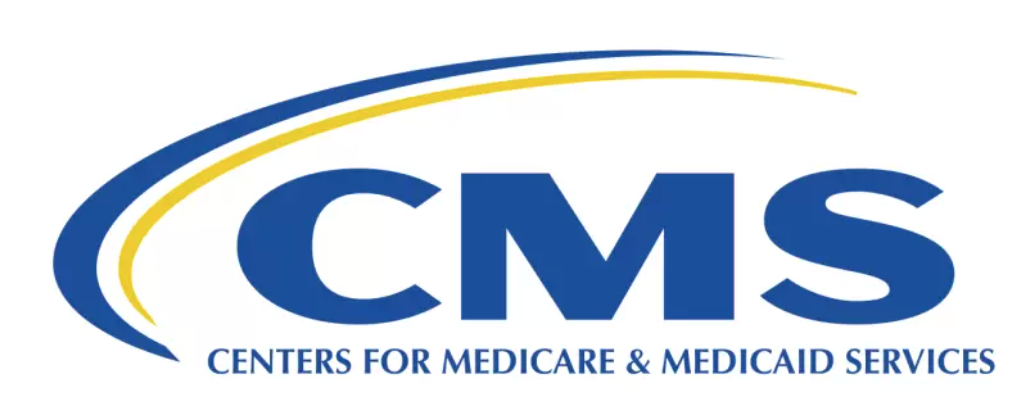 ⅔
majority
Any relative value with at least a two-thirds majority is passed on to CMS as a recommendation, cognizant of budget neutrality.
The committee votes on each code’s relative value
8
The effects of the RUC reach far beyond Medicare’s Fee Schedule
Medicare Advantage, Medicaid Managed Care, and most Commercial insurers use the MPFS to determine fees
9
[Speaker Notes: Consider adding something about our value proposition here. What we’re saying that’s new is the relative emphasis on design and test. Consider moving this sentence elsewhere in the slide.]
Documented Concerns With The RUC Process
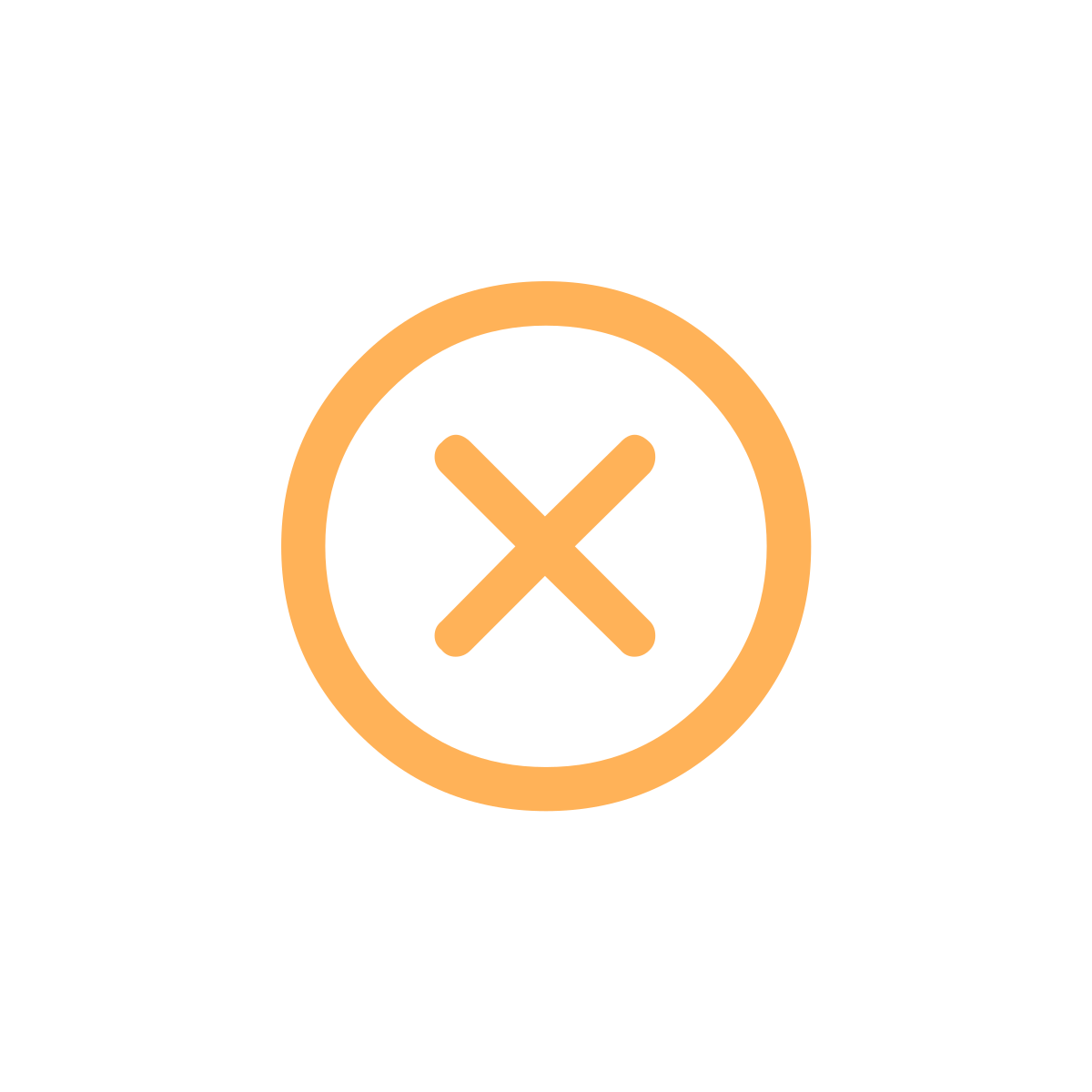 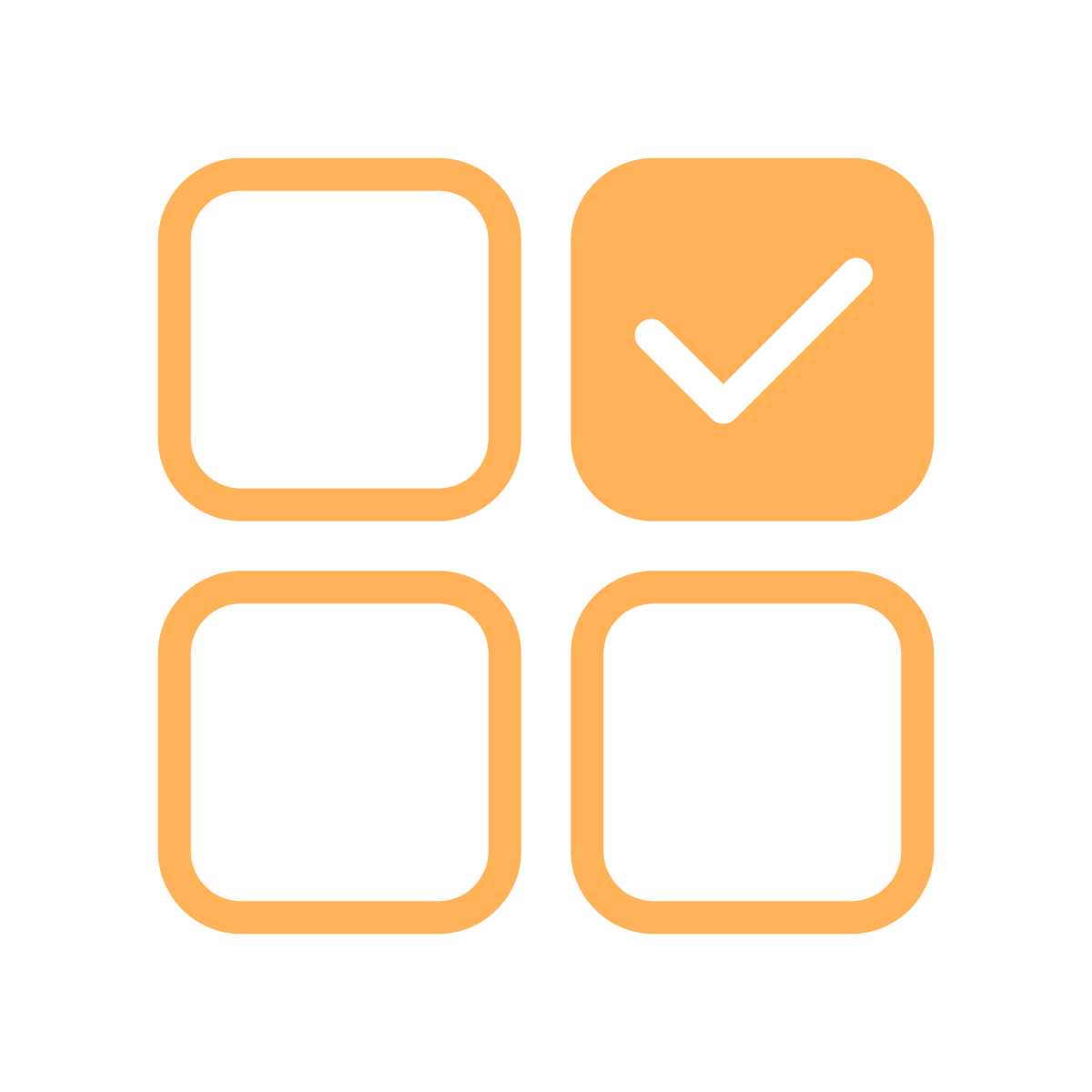 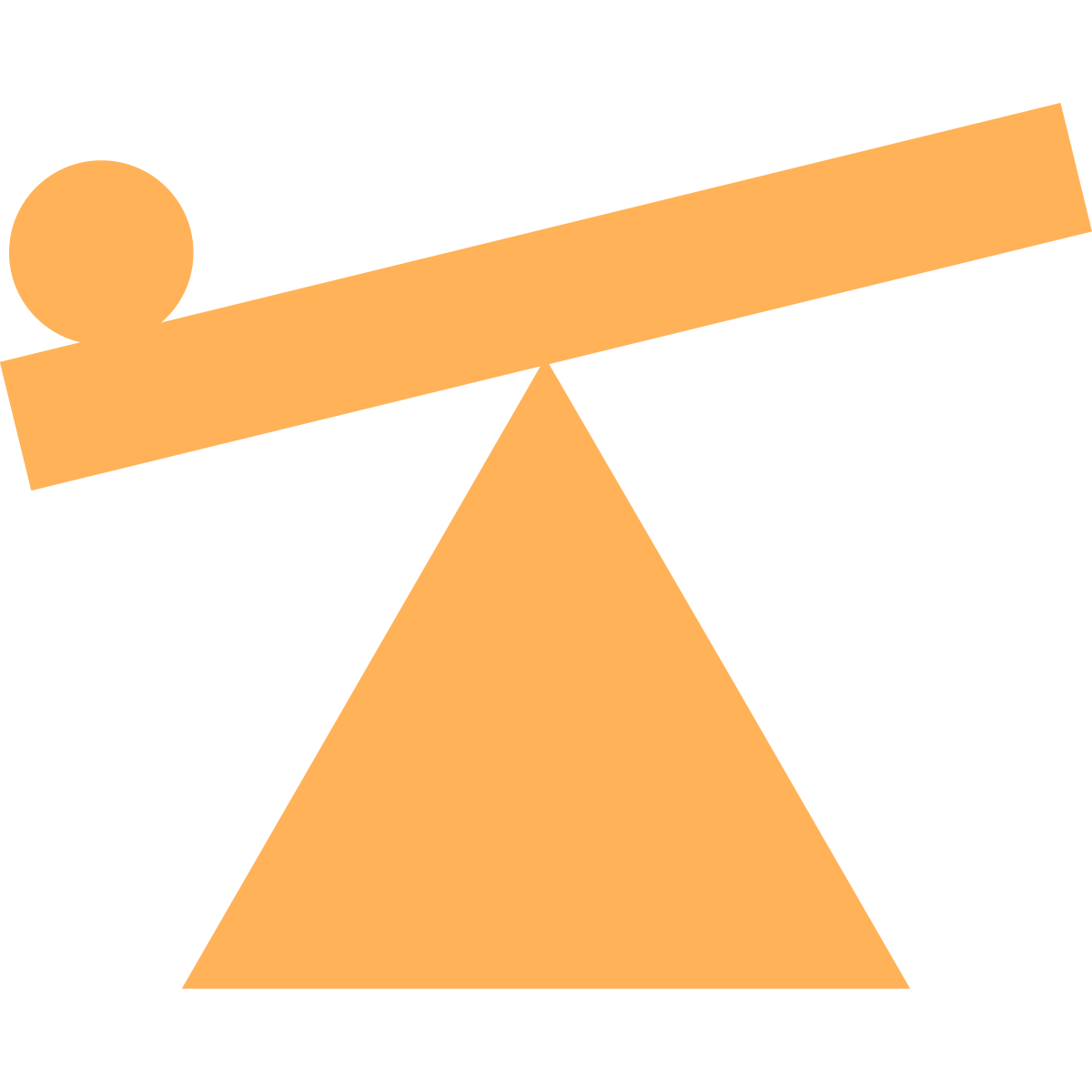 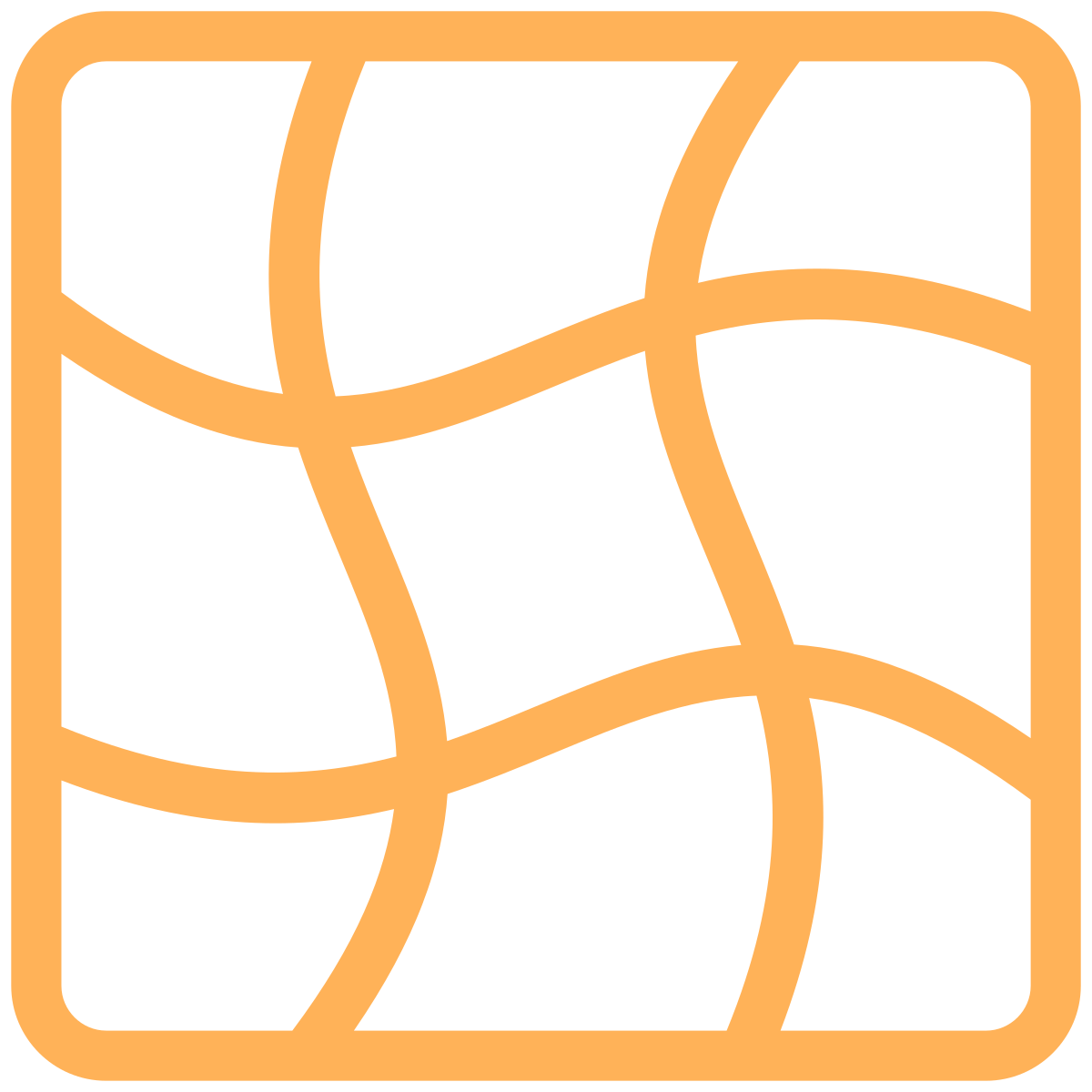 10
[Speaker Notes: Effort > Effect]
Policy Challenges
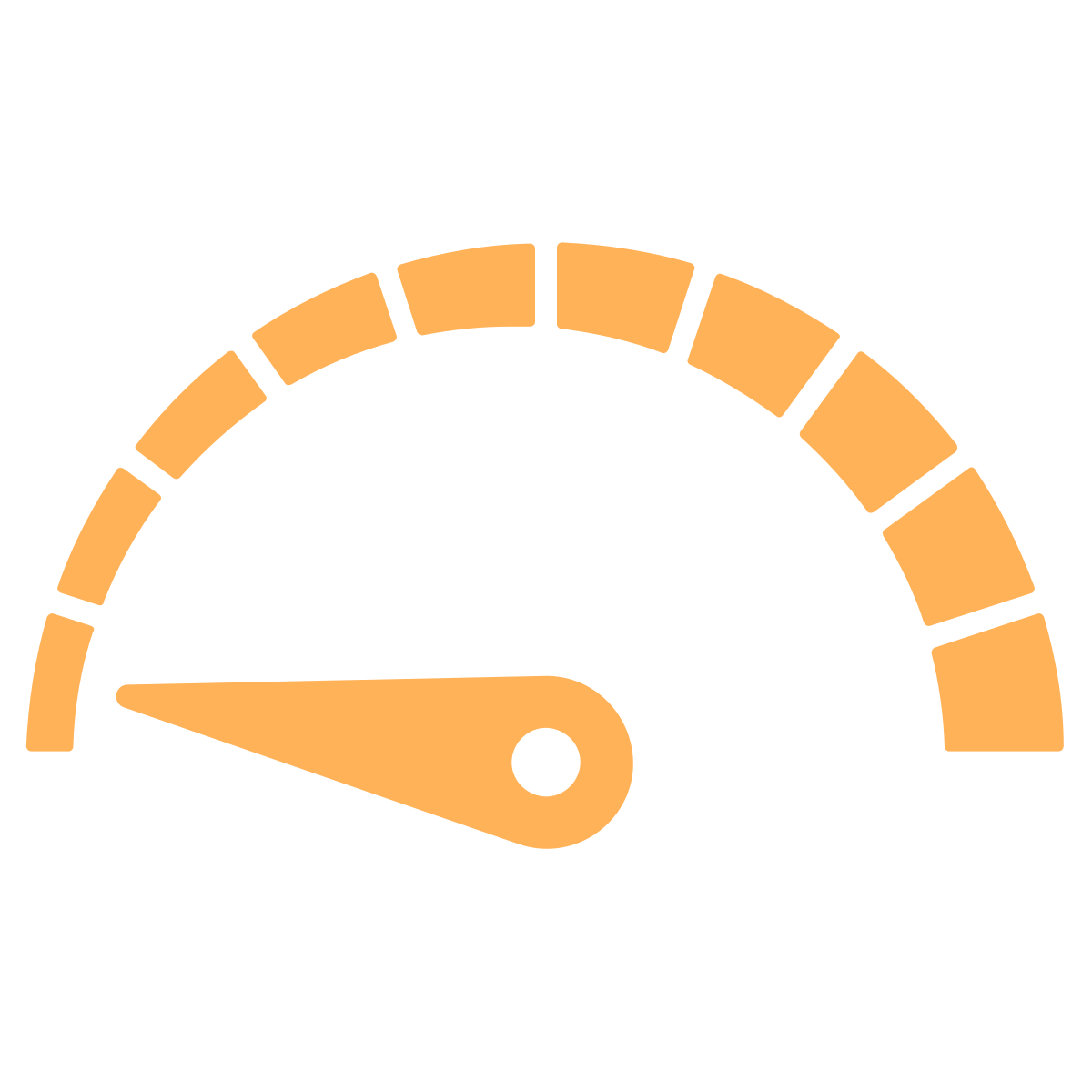 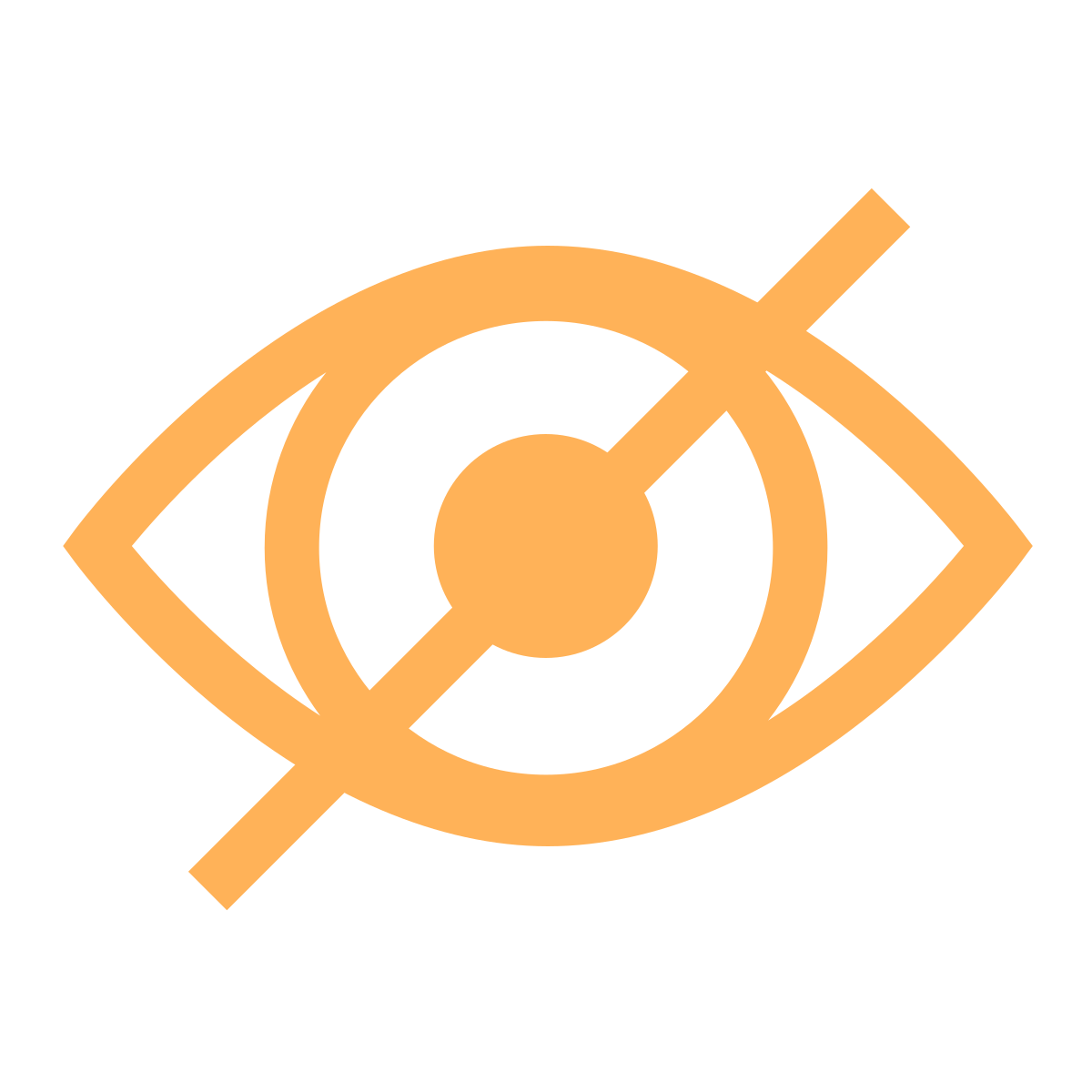 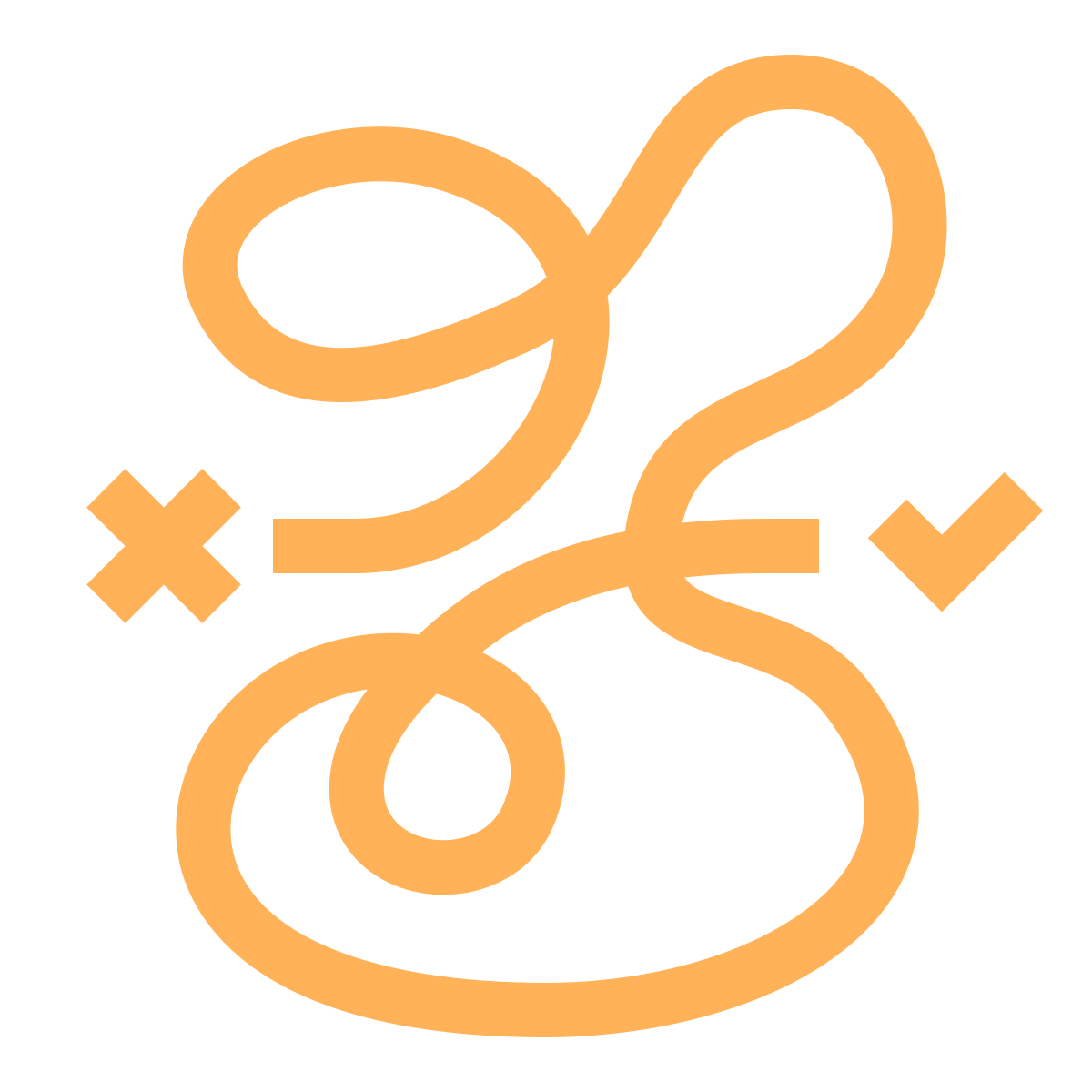 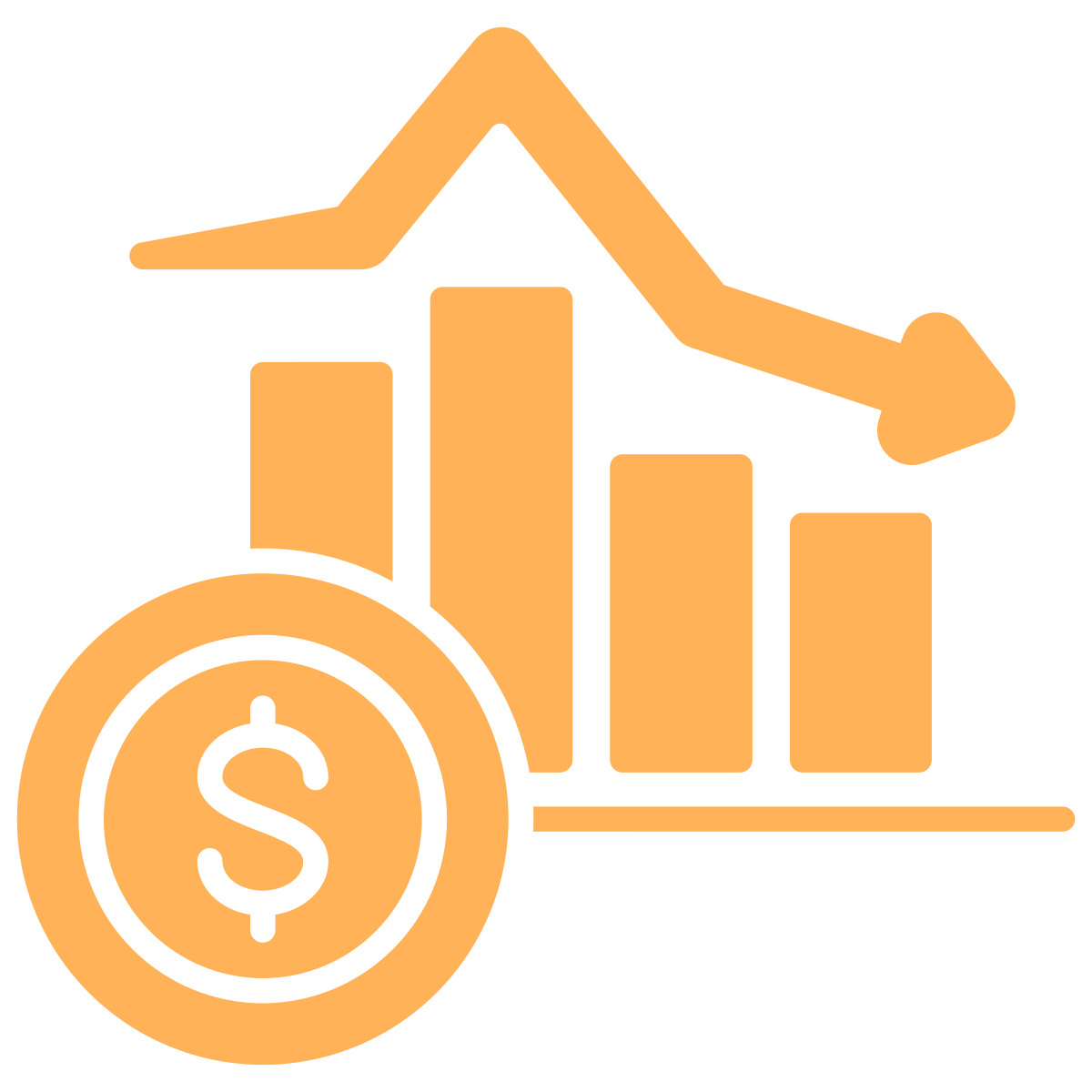 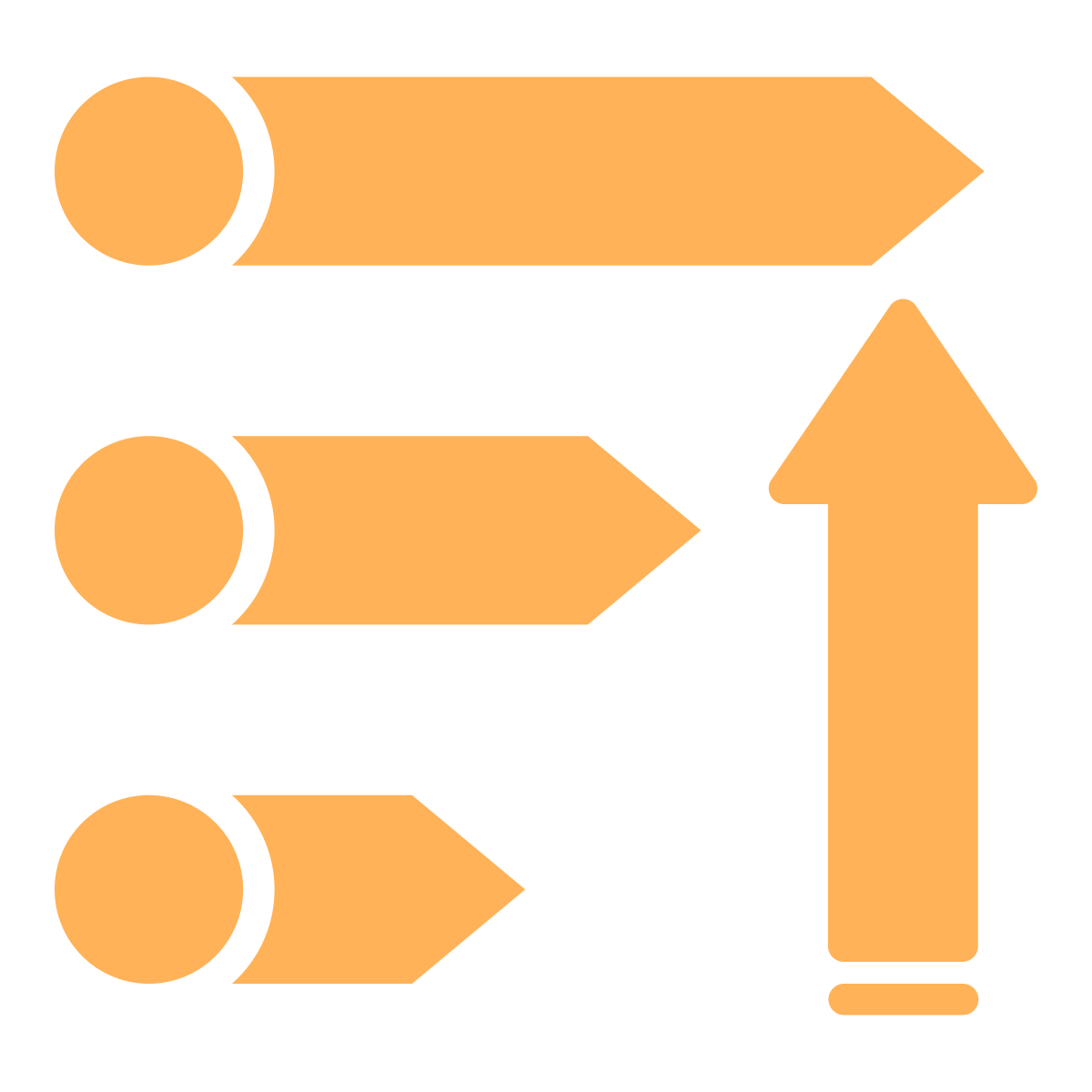 11
[Speaker Notes: Reg Capture – Professional interest over public interest at large]
Primary Care Faces a Broken Production Model
21st Century Primary Care
20th Century Payment
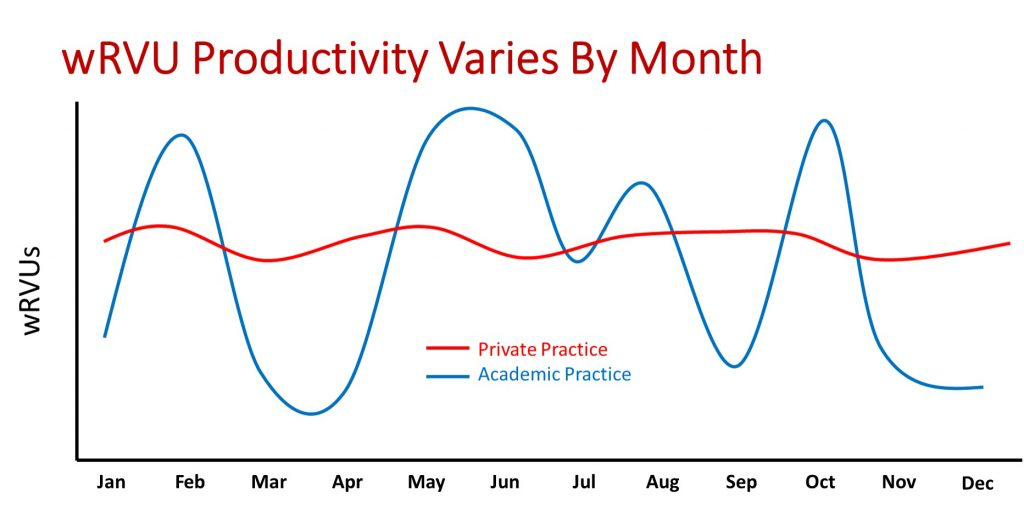 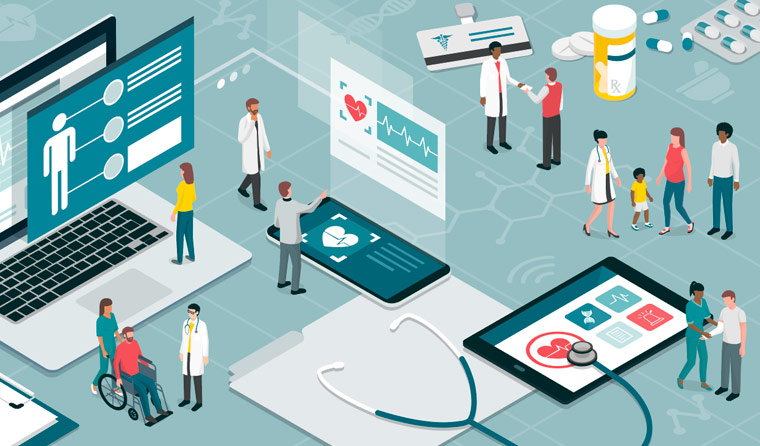 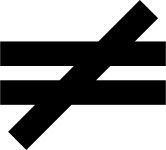 12
[Speaker Notes: Effort > Effect]
A Problem With the Distribution of Money
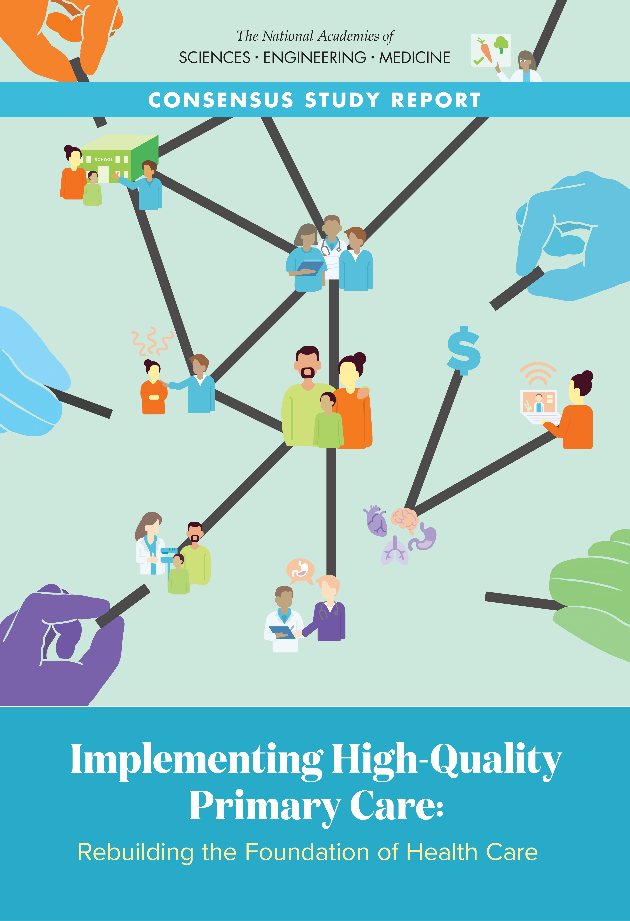 13
[Speaker Notes: Effort > Effect]
Doing the Math
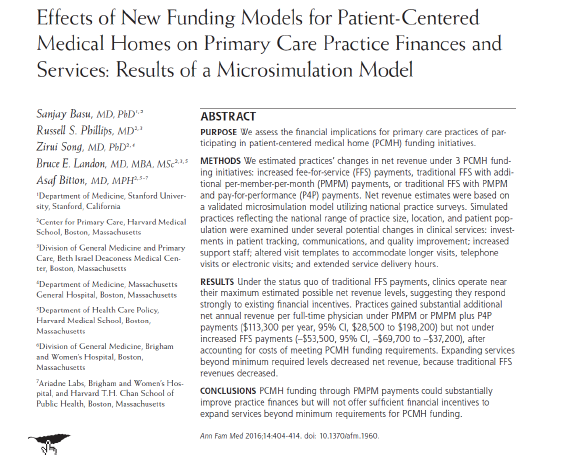 You can’t run an 
Advanced Primary Care 
practice on FFS…
14
14
Prospective Payment is Necessary
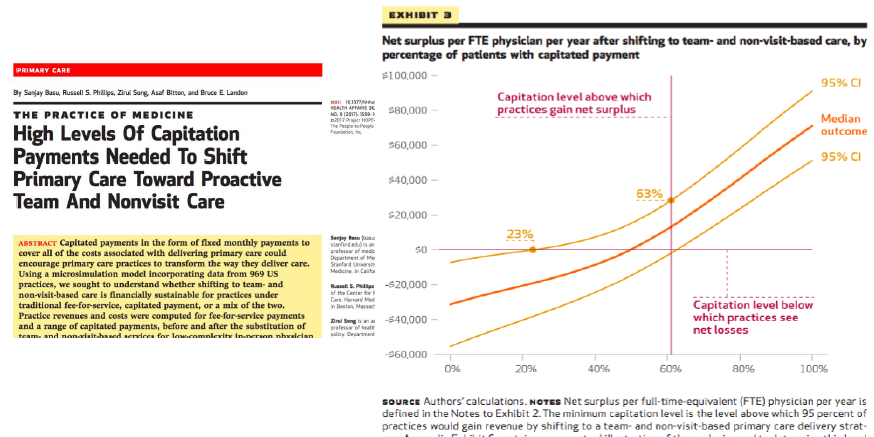 Threshold effect at about 63% of payment through prospective capitated payment
15
A Way Forward for Payment
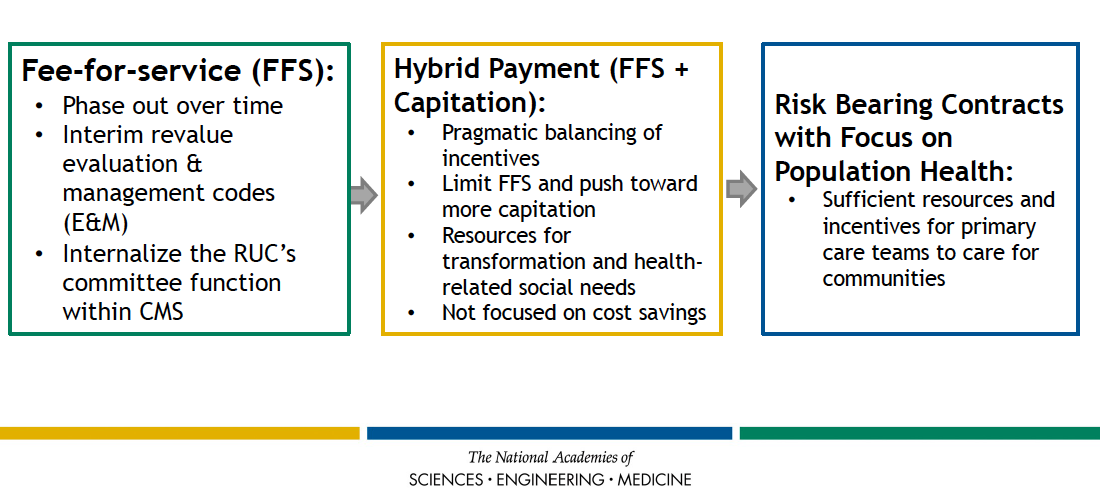 16
[Speaker Notes: Effort > Effect]
Possible Primary Care Futures
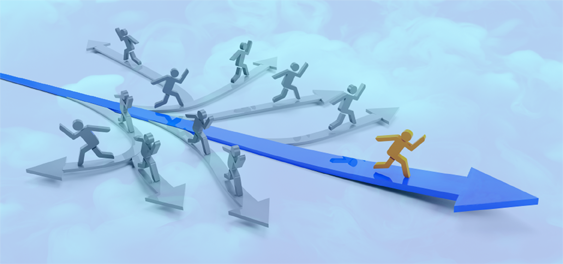 “Devolution”
Retail / Virtual / Urgent Care clinics 
Concierge care + Segmentation
Widespread access/equity pitfalls

“Evolution”
Patient-Centered Medical Home next steps – high variation & continued new market entrants to fill gaps left by workforce shortage and high needs
Incremental payment reform on FFS chassis using electronic quality measures

“Revolution”
Advanced Integrated Primary Care Teams Through Payment Reform and Care Model Innovation, Addressing Population Health & Social Drivers of Health
Measure What Actually Matters / Better IT + AI / Prospective Risk-Adjusted Global Payment
17
[Speaker Notes: Effort > Effect]
Proposition: The Demise of Primary Care Has Been Too Often and Erroneously Foretold….
There are proximal tipping points that can supercharge the ability to deliver better primary care
Prospective Payment
AI / EHR reform
Every high-performing health system in the US and the world has a strong primary care foundation
People (and companies, and some countries) will pay for high-quality primary care when they know they will get it (i.e. concierge, PE, employer-based)
There are medium term shifts in workforce composition that can enable teams to care for people
 What’s the counterfactual to primary care??
18
[Speaker Notes: Effort > Effect]
Areas Needing Near-Term Research & Policy Change
1
4
What are effective models that leverage the growing NP/PA workforce better (i.e. networks of care) while prioritizing continuity?
How can primary care work (especially by integrated teams) be valued differently and adequately?
5
2
How to catalyze safe, equitable, and effective uses of AI to create time and space for primary care teams to do more than document?
How to translate and transmit prospective payment into MA and commercial plans?
6
What are effective ways for engaging purchasers to drive primary care investments and payment change?
3
What are the best ways to scale what already works in primary care?
19
[Speaker Notes: Effort > Effect]
THANK YOU!
 
Asaf Bitton MD, MPH


abitton@ariadnelabs.org